МИНИСТЕРСТВО ОБРАЗОВАНИЯ РМПортфолио
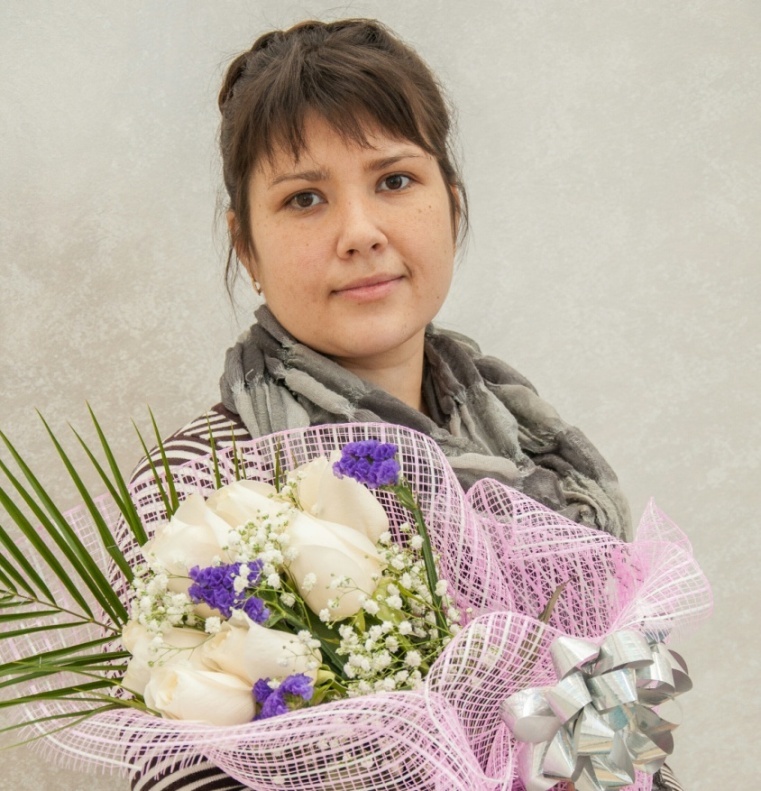 Карякиной Елены Николаевны
воспитателя мадоу
«центр развития ребенка – детский сад № 46»

Дата рождения: 17.09.1983 г. 
Профессиональное образование: Высшее,
 МГУ имени Н.П. Огарева, 2005 г. 
Квалификация по диплому: «Географ».
Специальность: «География». 
Диплом: Всв № 0030960 от 30.06.2005 г.
Профессиональная переподготовка: ГБУ ДПО «Мордовский республиканский институт образования»
По программе: «Педагогика и методика дошкольного образования»
Квалификация по диплому:  «Воспитатель»
ДИПЛОМ : 132404937811 от 18.01.2018 г.
Стаж педагогической работы: 13 лет.
Общий трудовой стаж : 13 лет.
НАЛИЧИЕ КВАЛИФИКАЦИОННОЙ КАТЕГОРИИ:  первая квалификационная категория
ДАТА ПОСЛЕДНЕЙ АТТЕСТАЦИИ: 17.05.2017г., приказ от МО РМ от 22.05.2017г.,  № 428
ПРЕДСТАВЛЕНИЕ СОБСТВЕННОГО ПЕДАГОГИЧЕСКОГО ОПЫТА
Речевое развитие детей дошкольного возраста в процессе ознакомления с природным и социальным миром
УЧАСТИЕ В ИННОВАЦИОННОЙ (ЭКСПЕРИМЕНТАЛЬНОЙ)  ДЕЯТЕЛЬНОСТИ
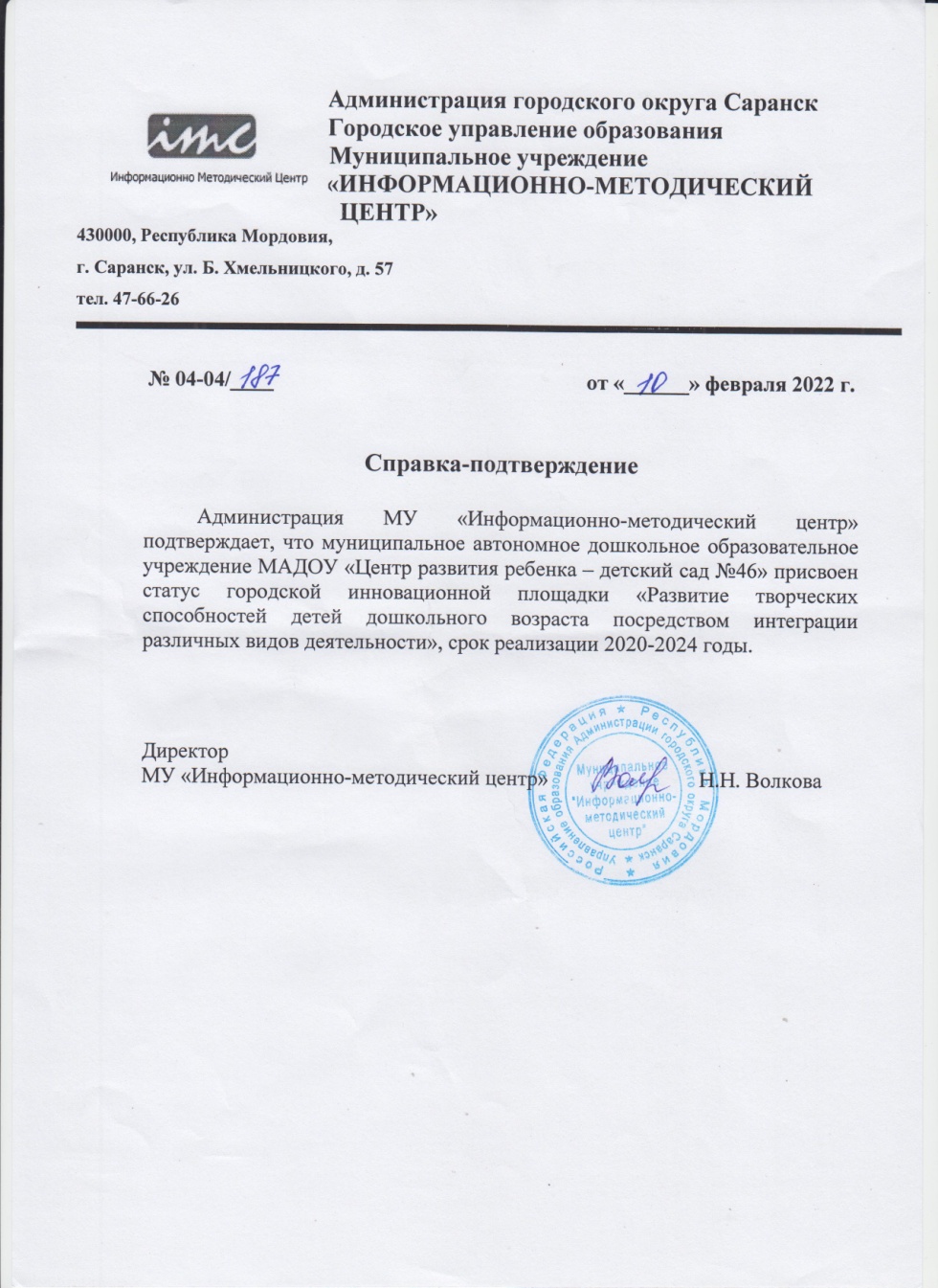 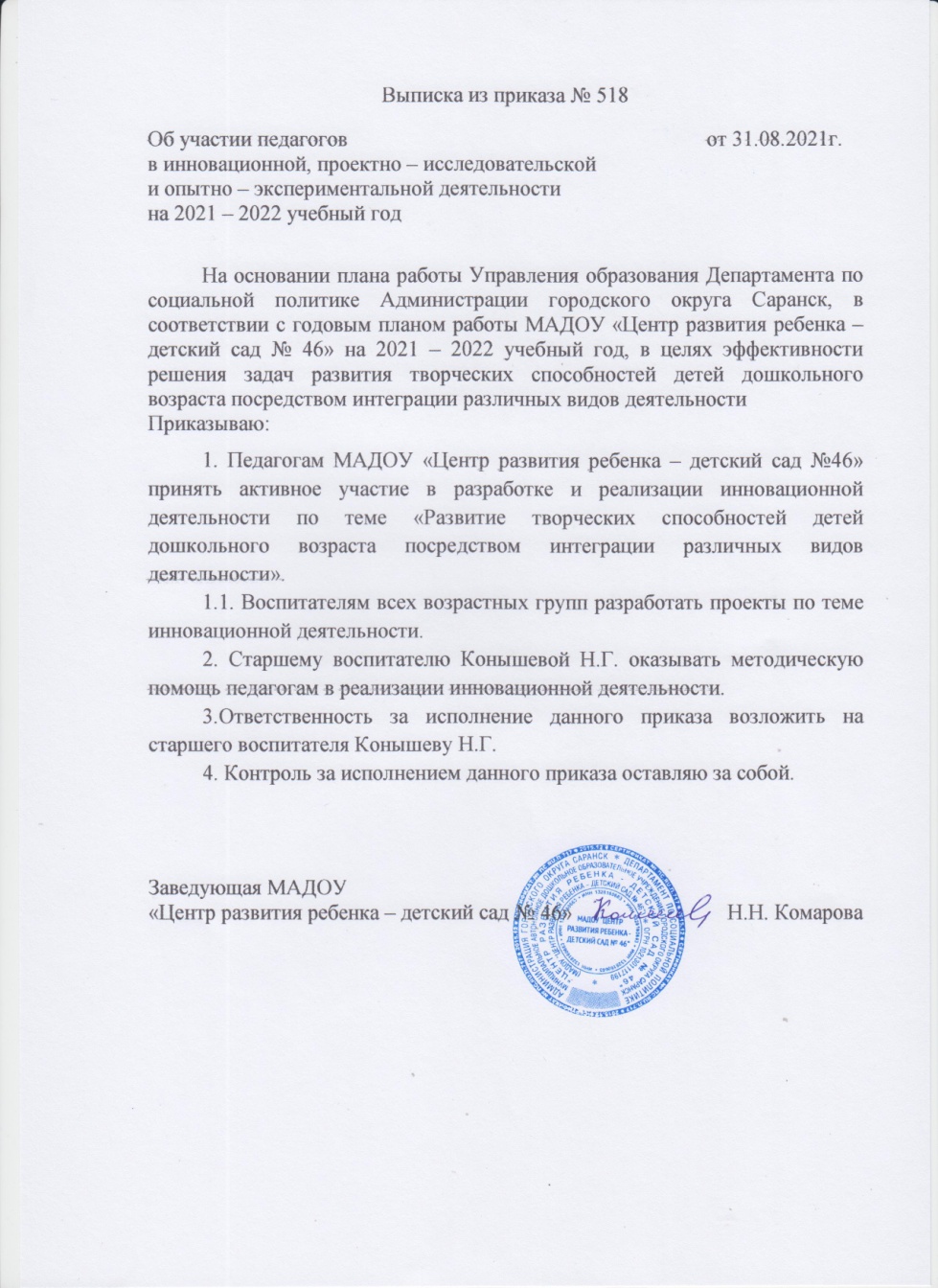 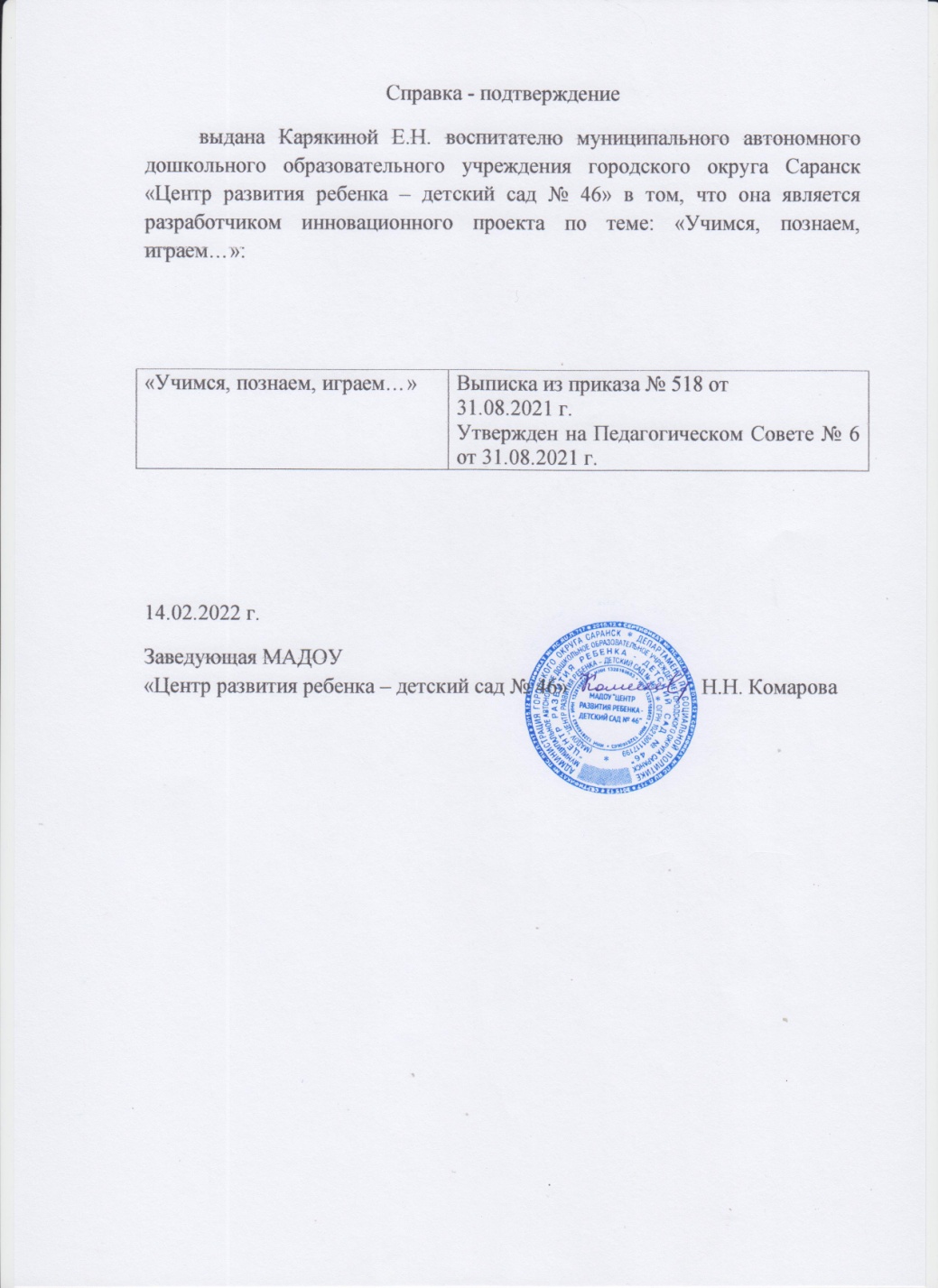 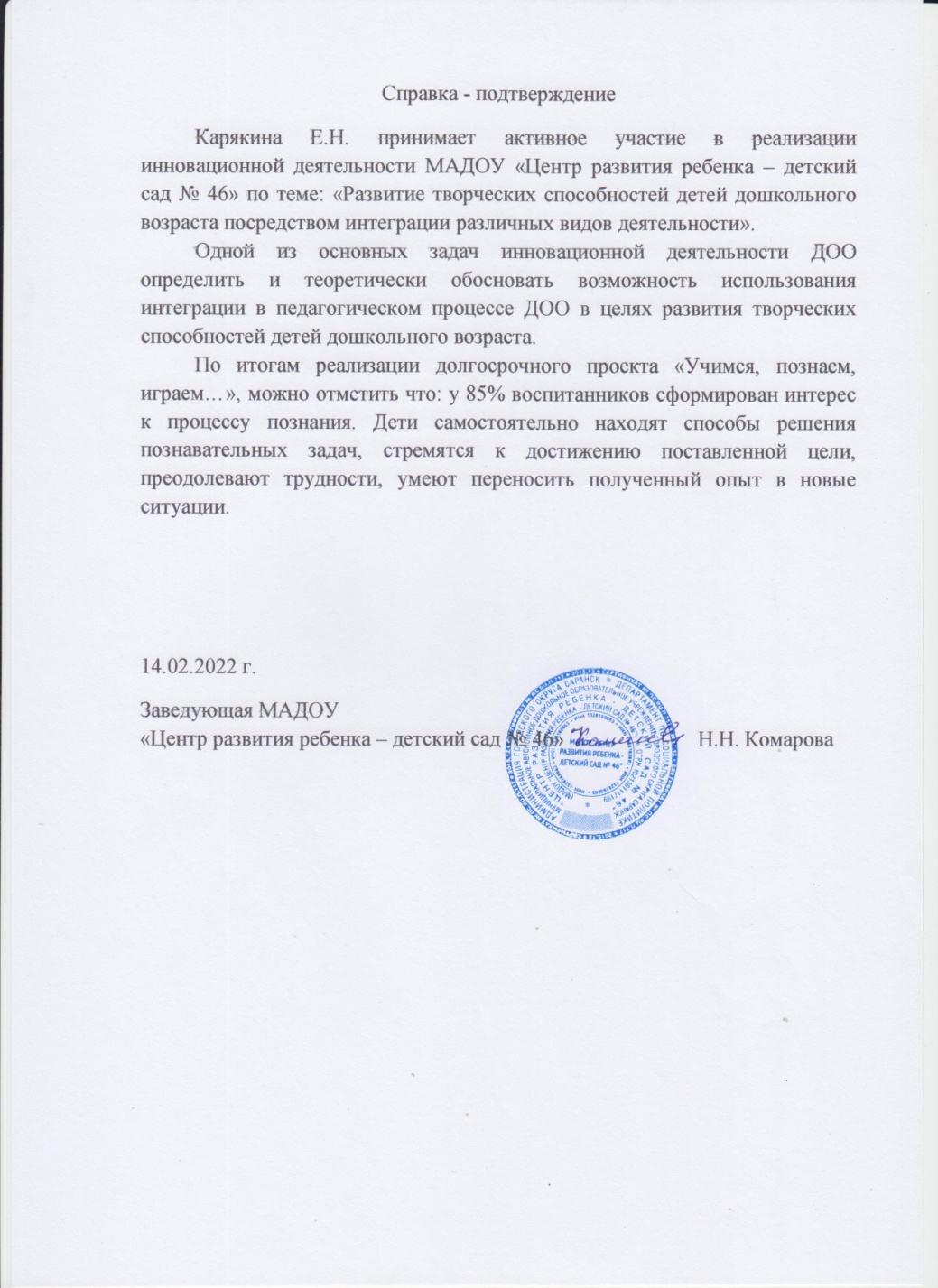 Наставничество
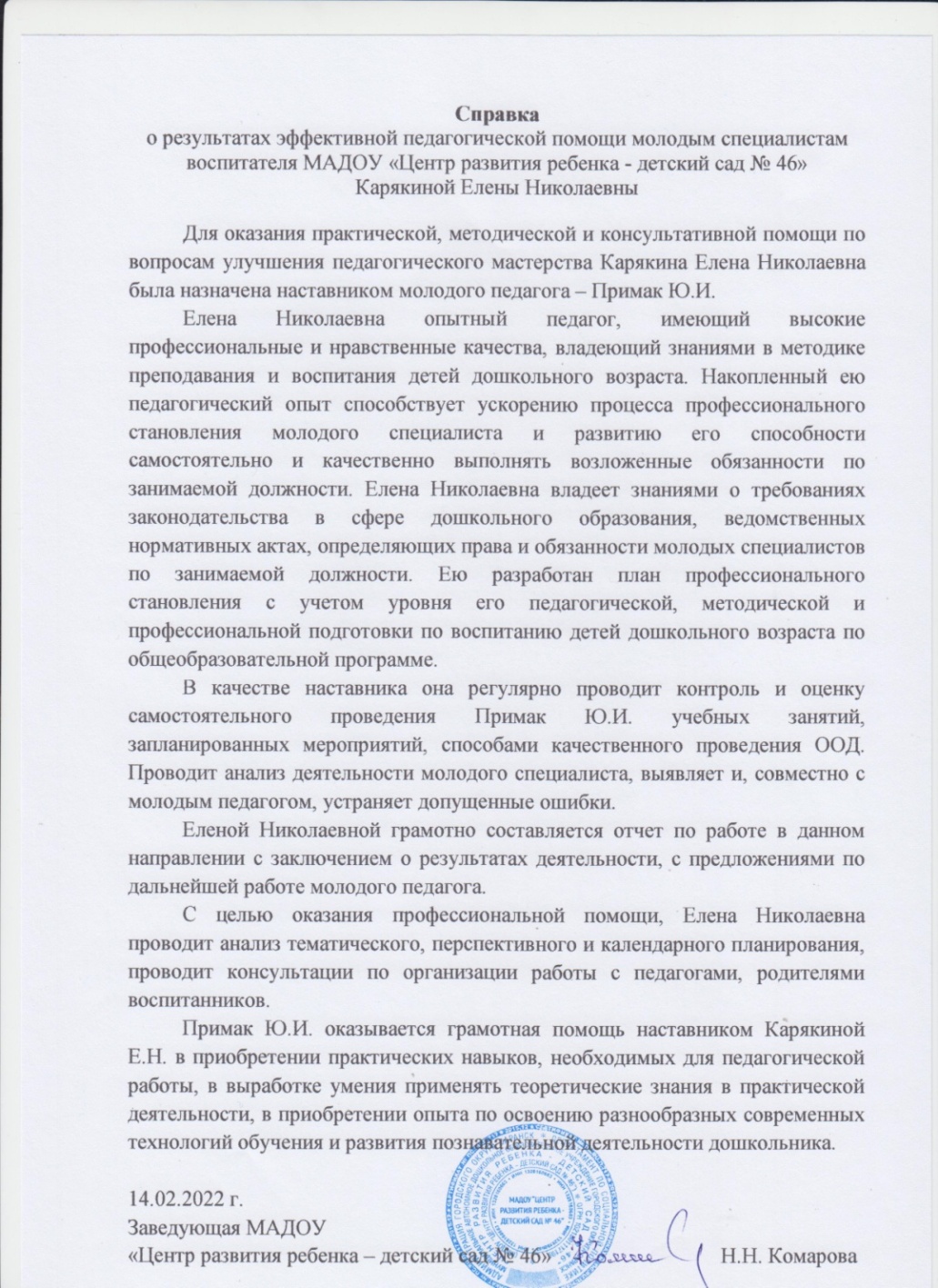 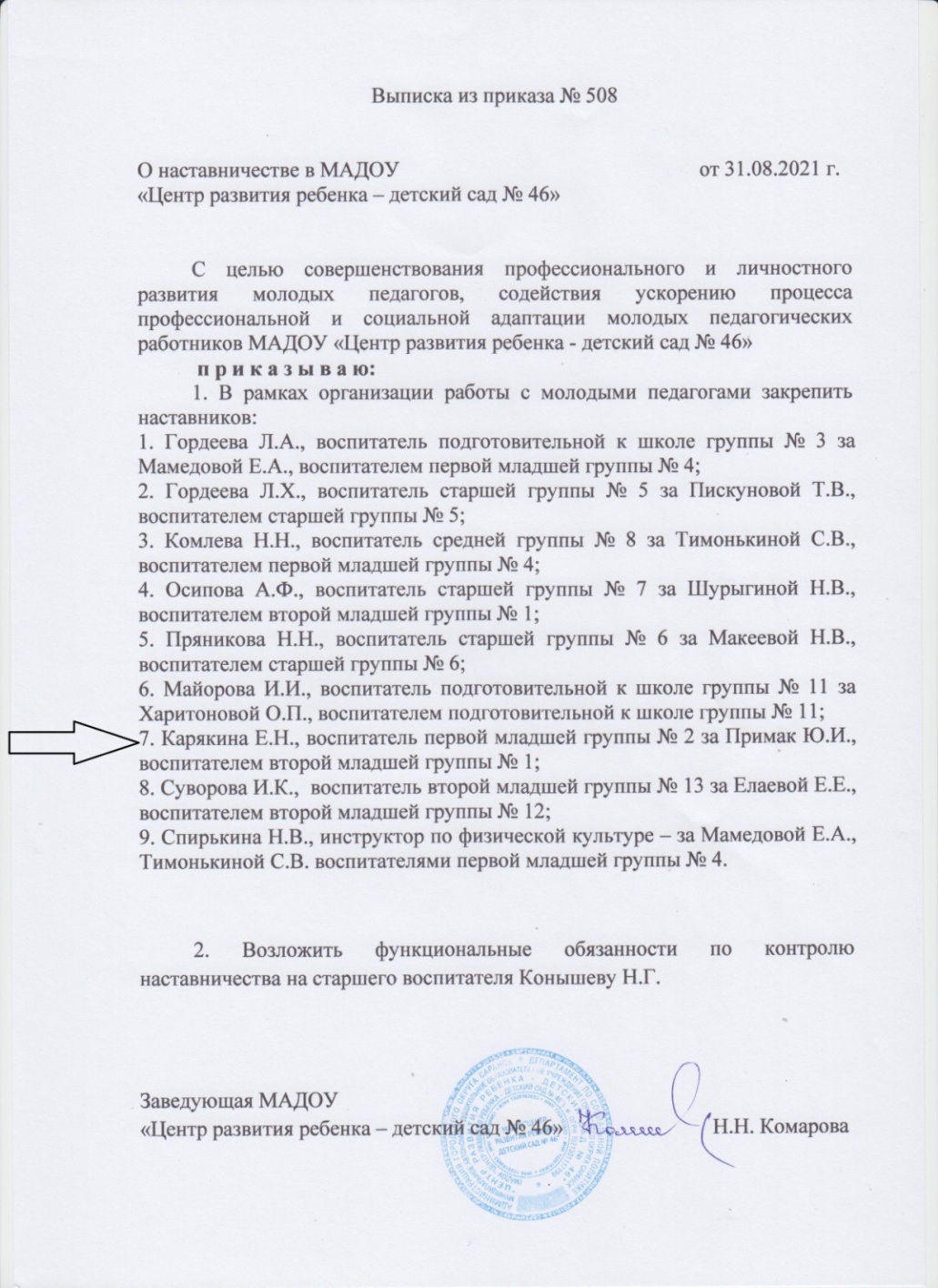 Наличие публикаций
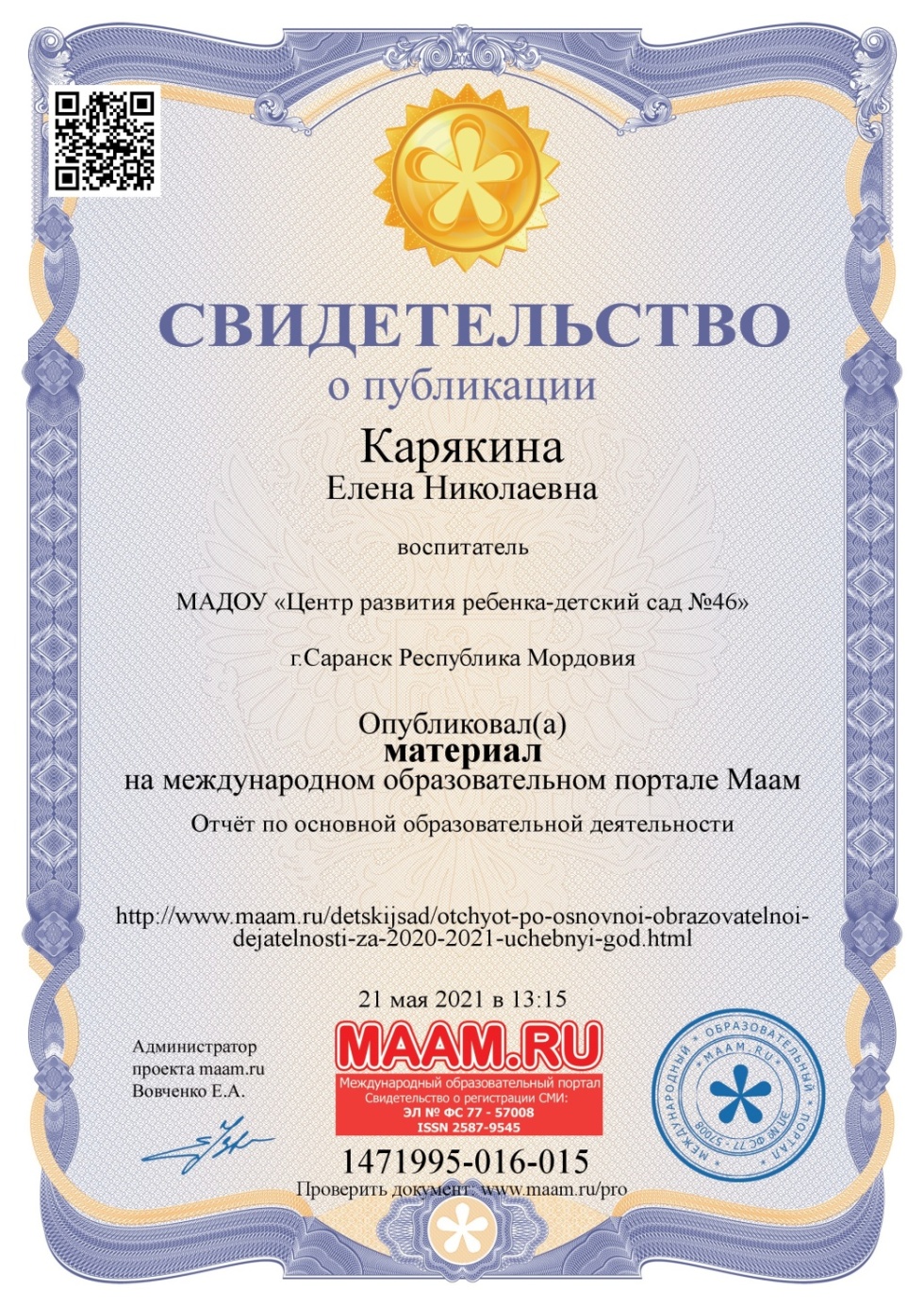 https://www.maam.ru/users/407852
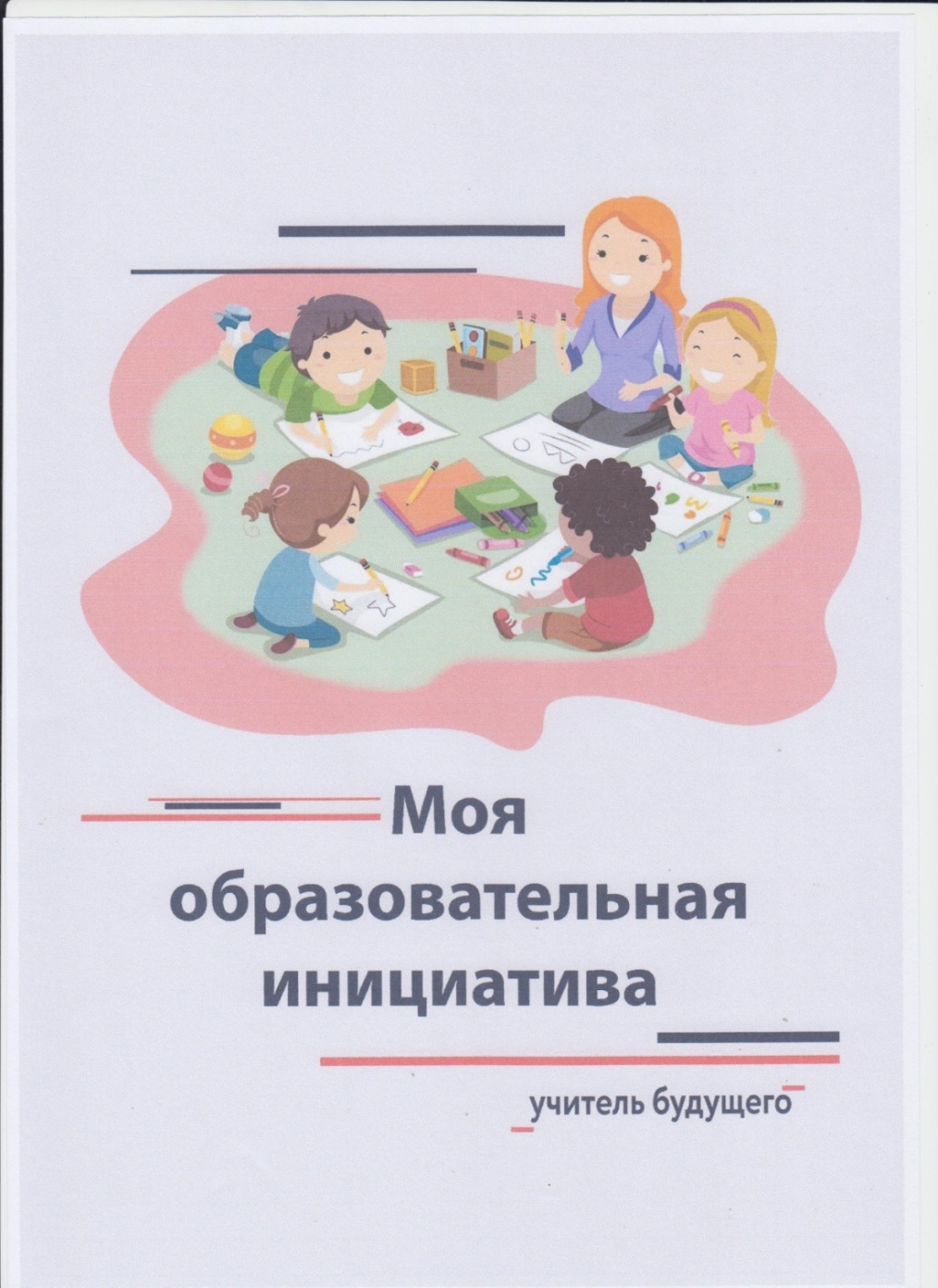 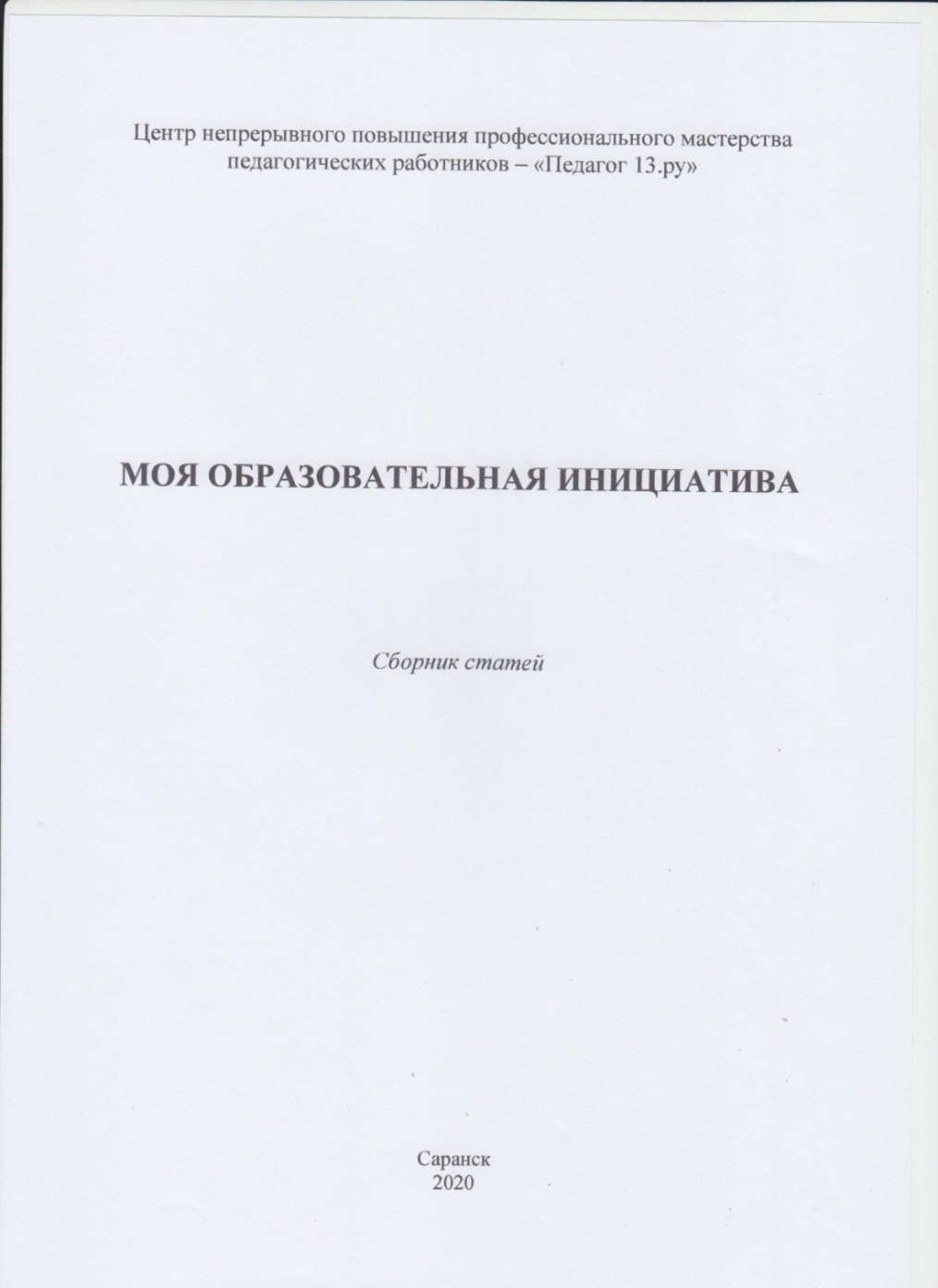 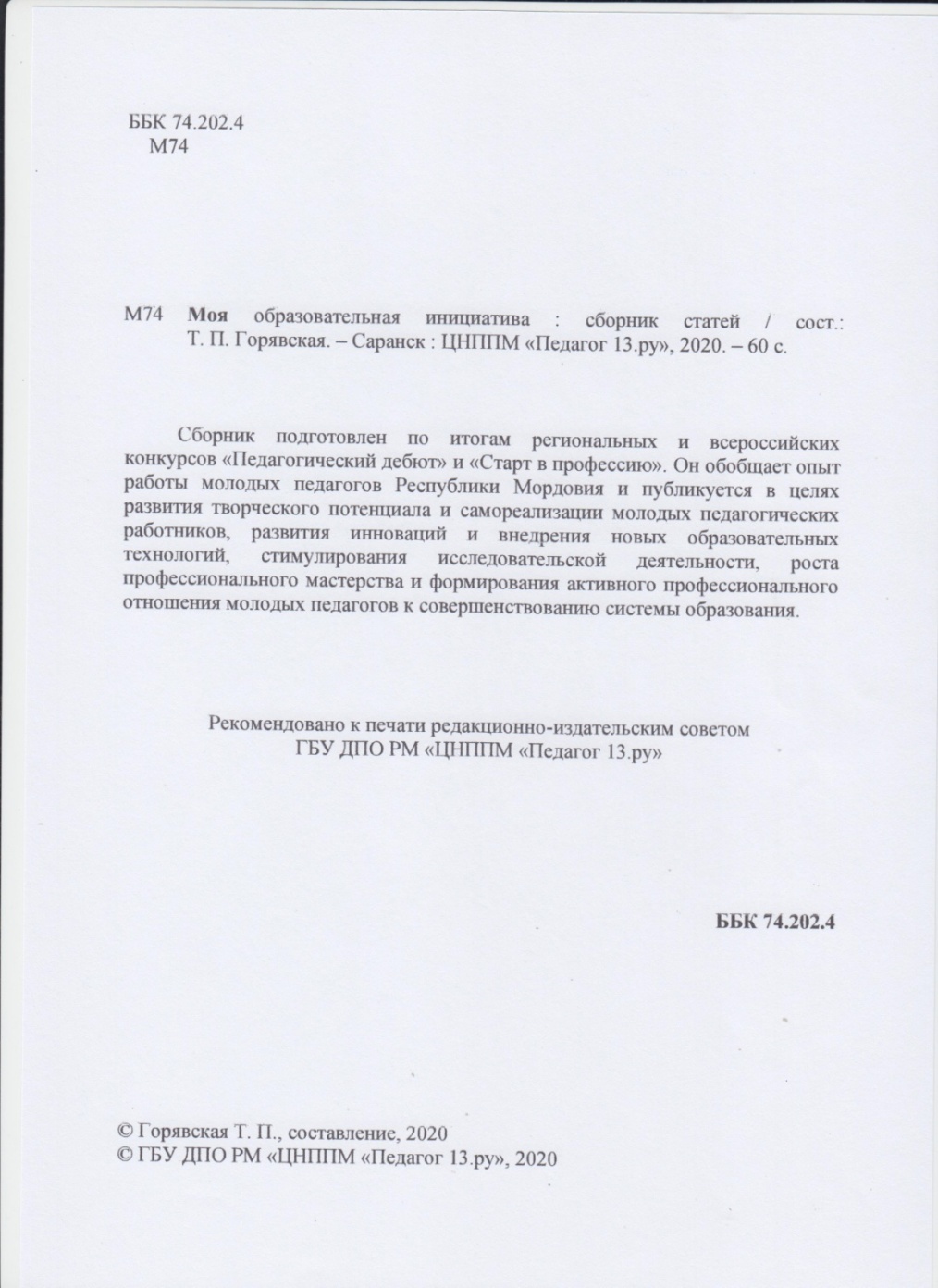 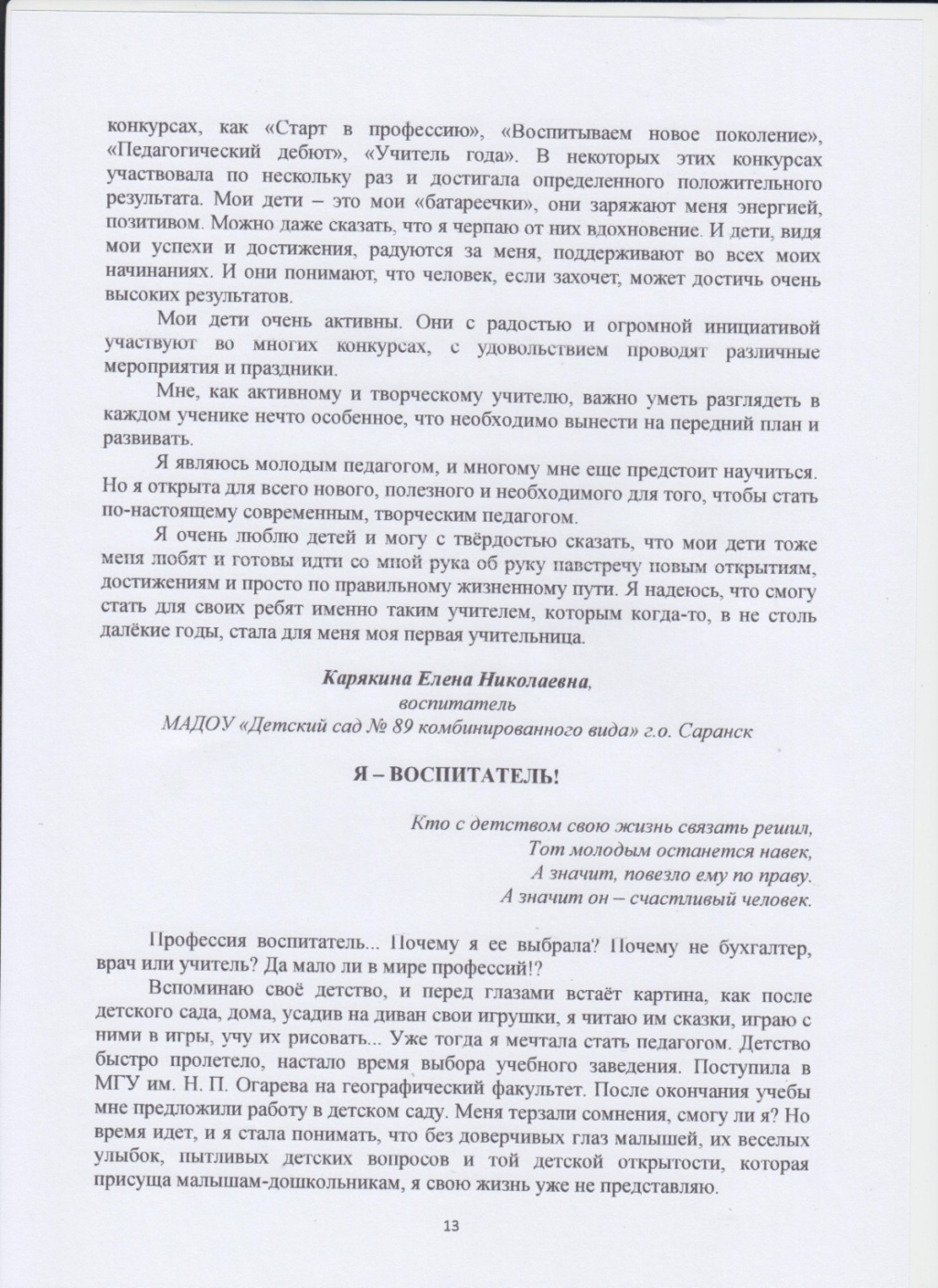 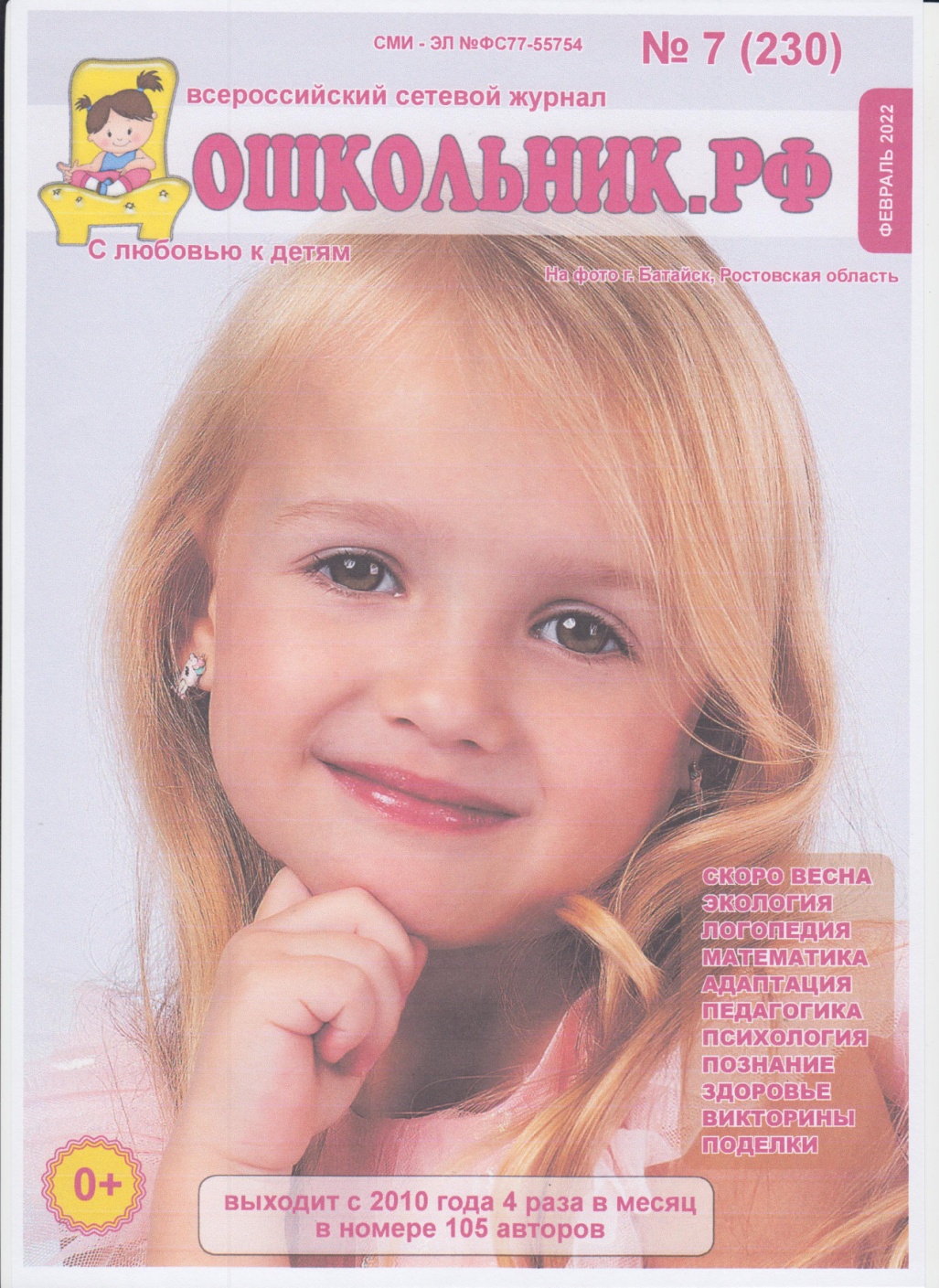 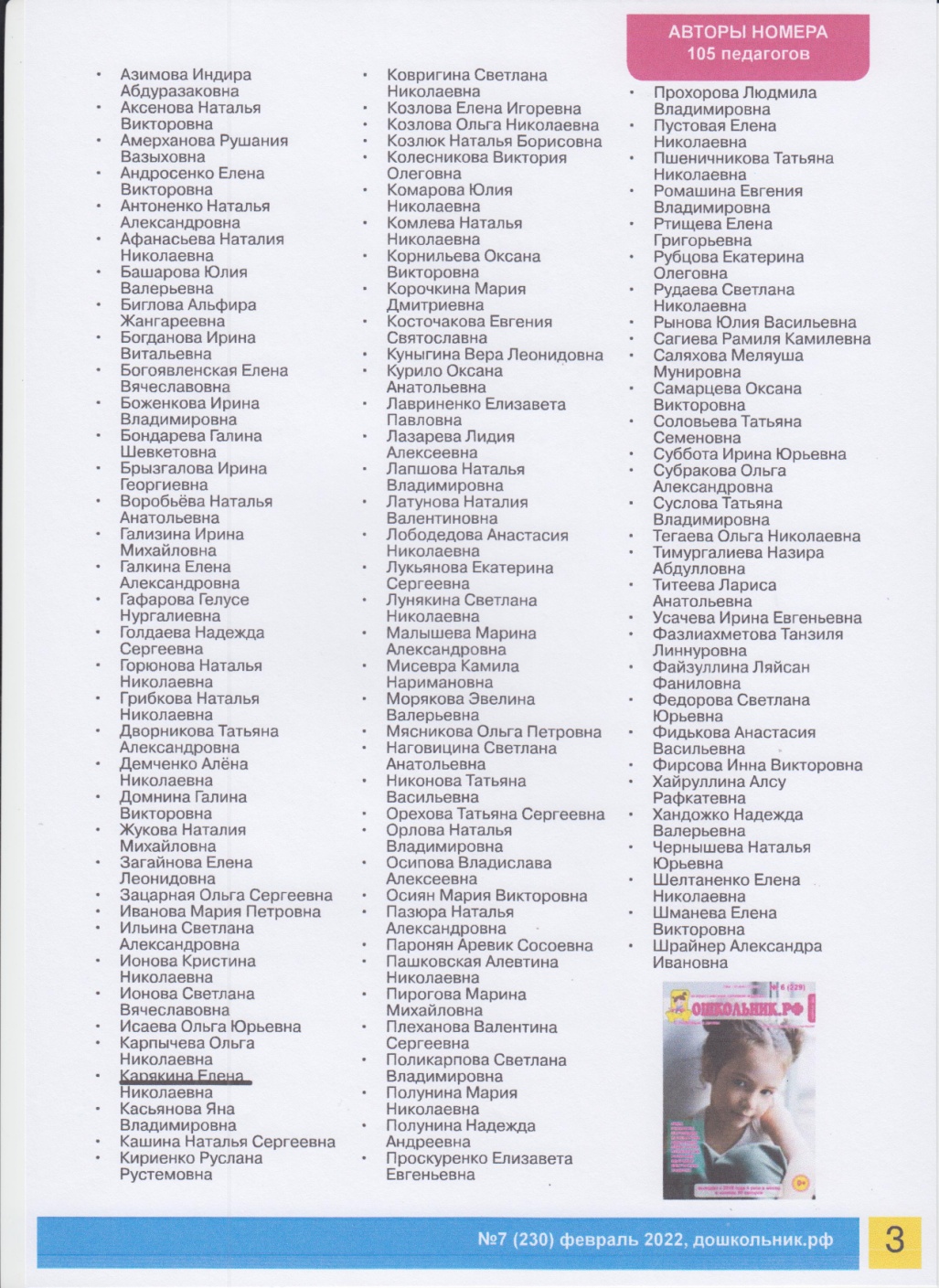 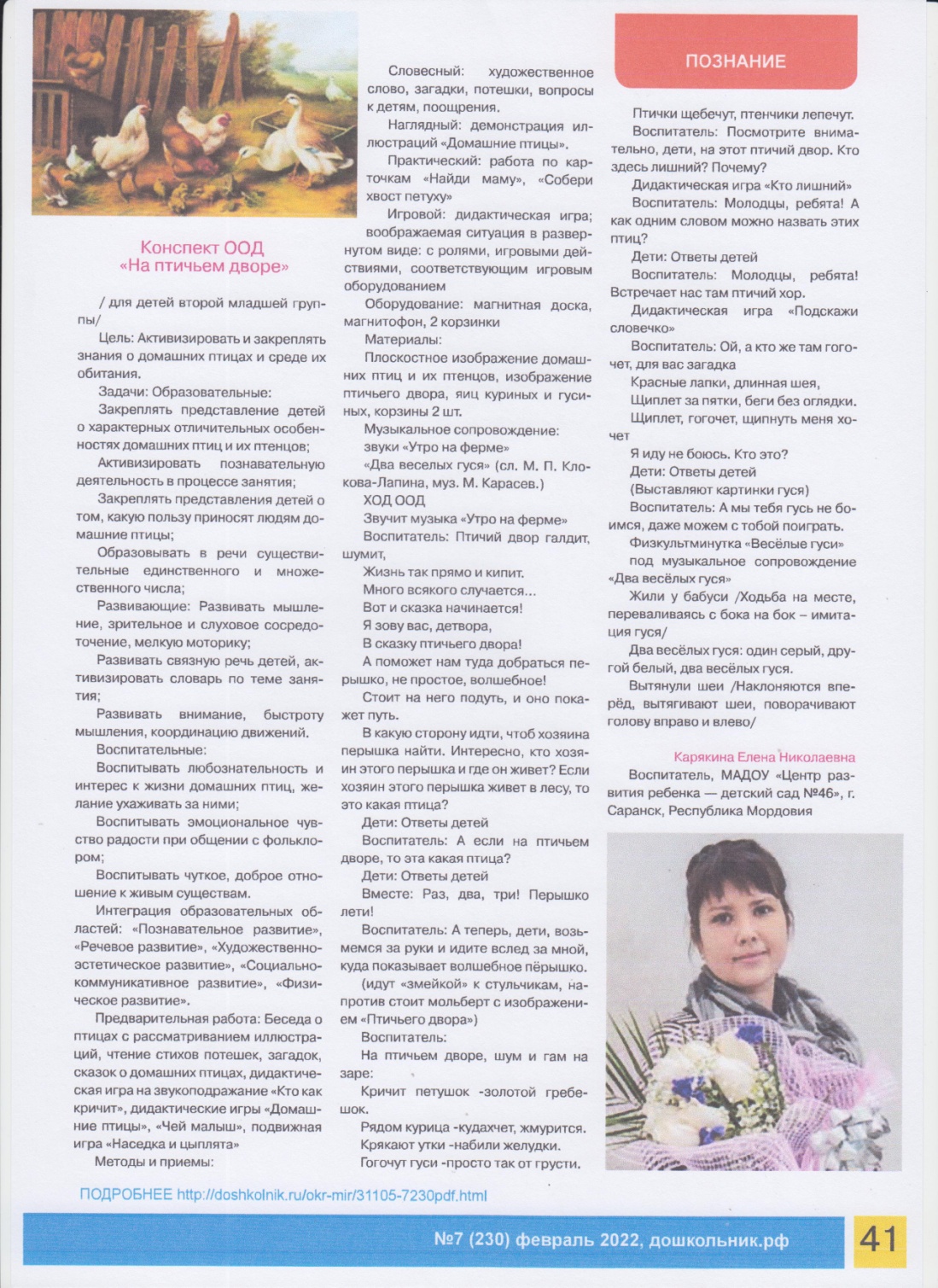 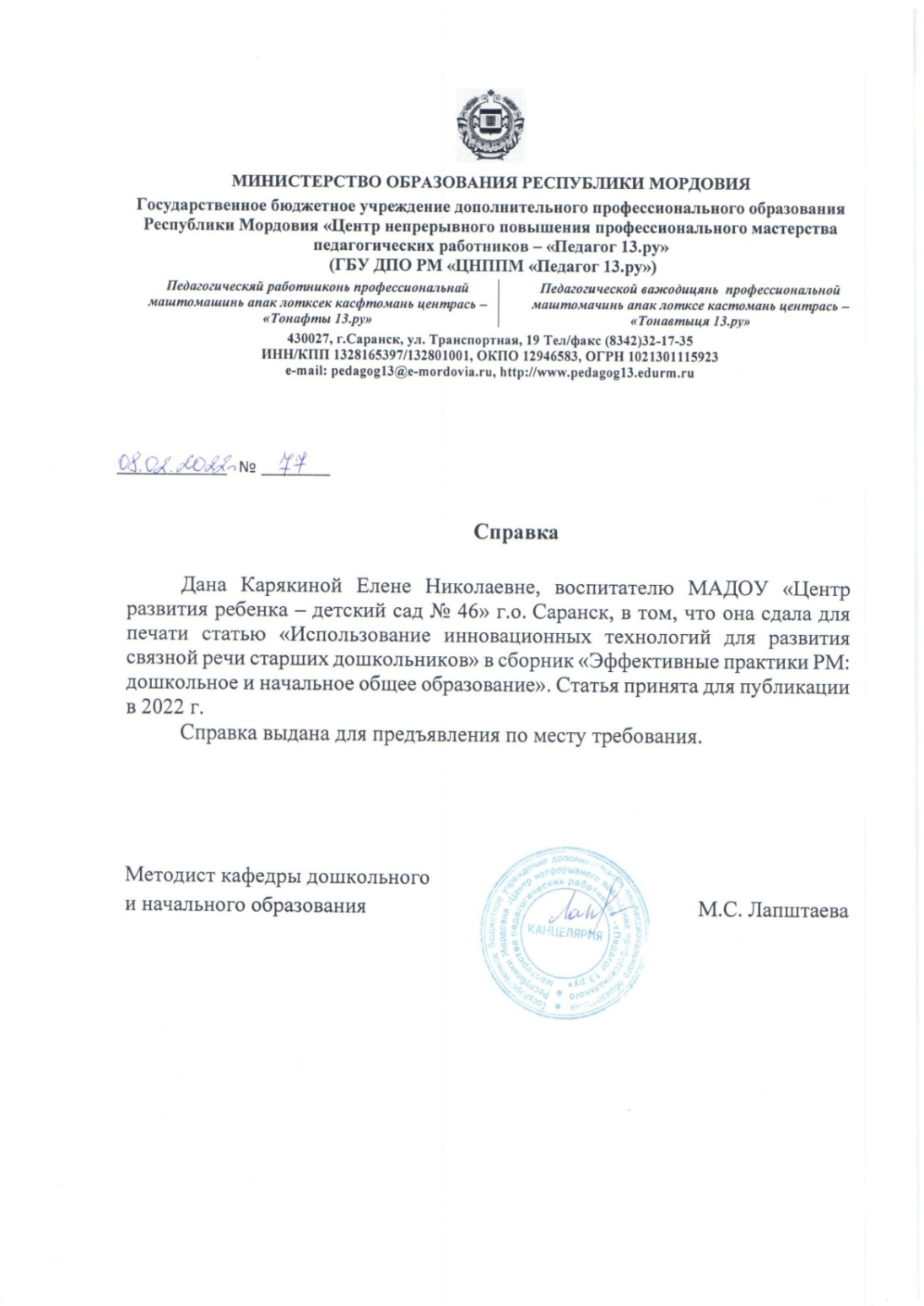 Результаты  участия  воспитанников  в :
конкурсах;
выставках;
турнирах;
соревнованиях;
акциях;
фестивалях.

Интернет – 2
Республиканский  уровень – 1
Муниципальный уровень - 4
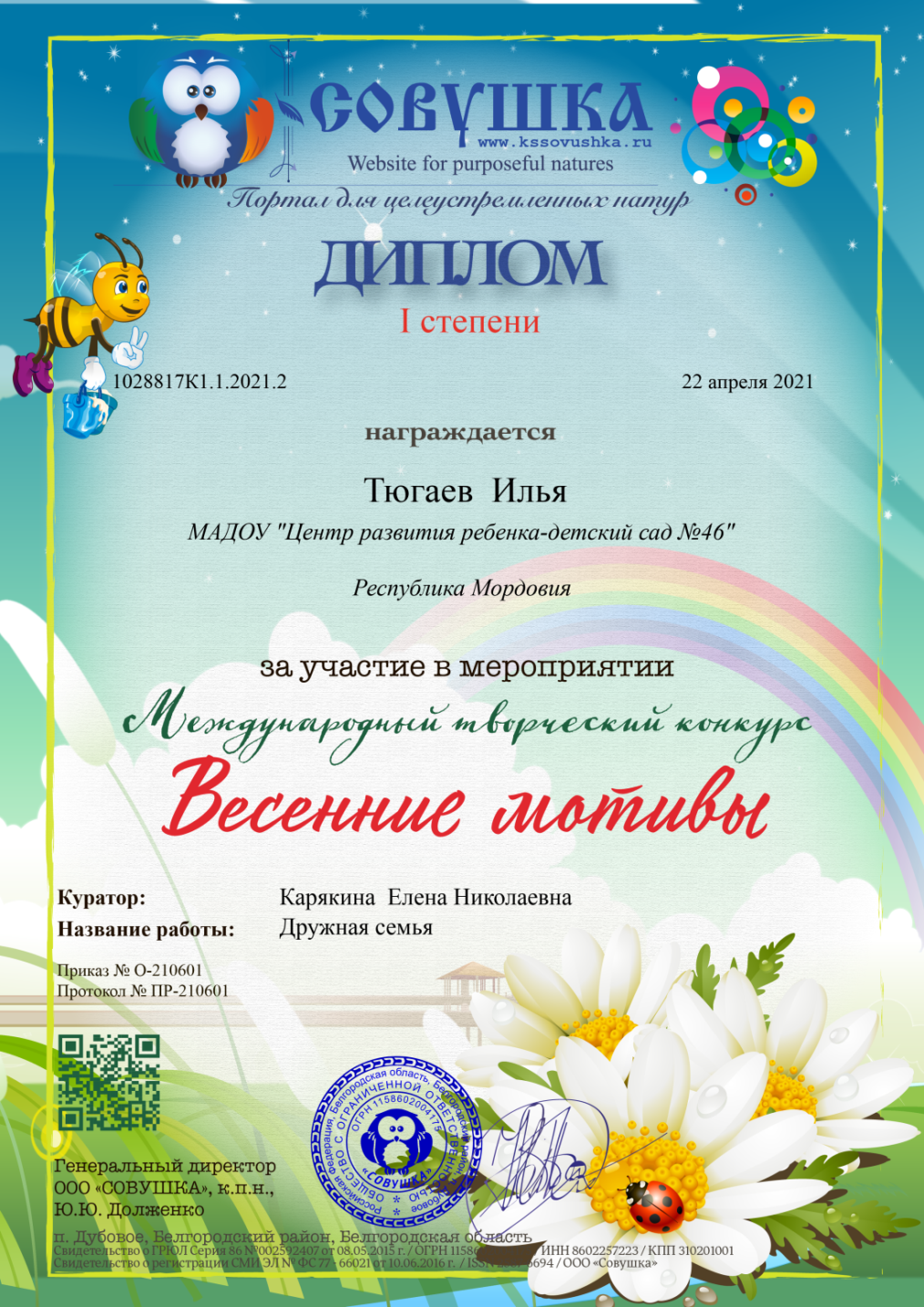 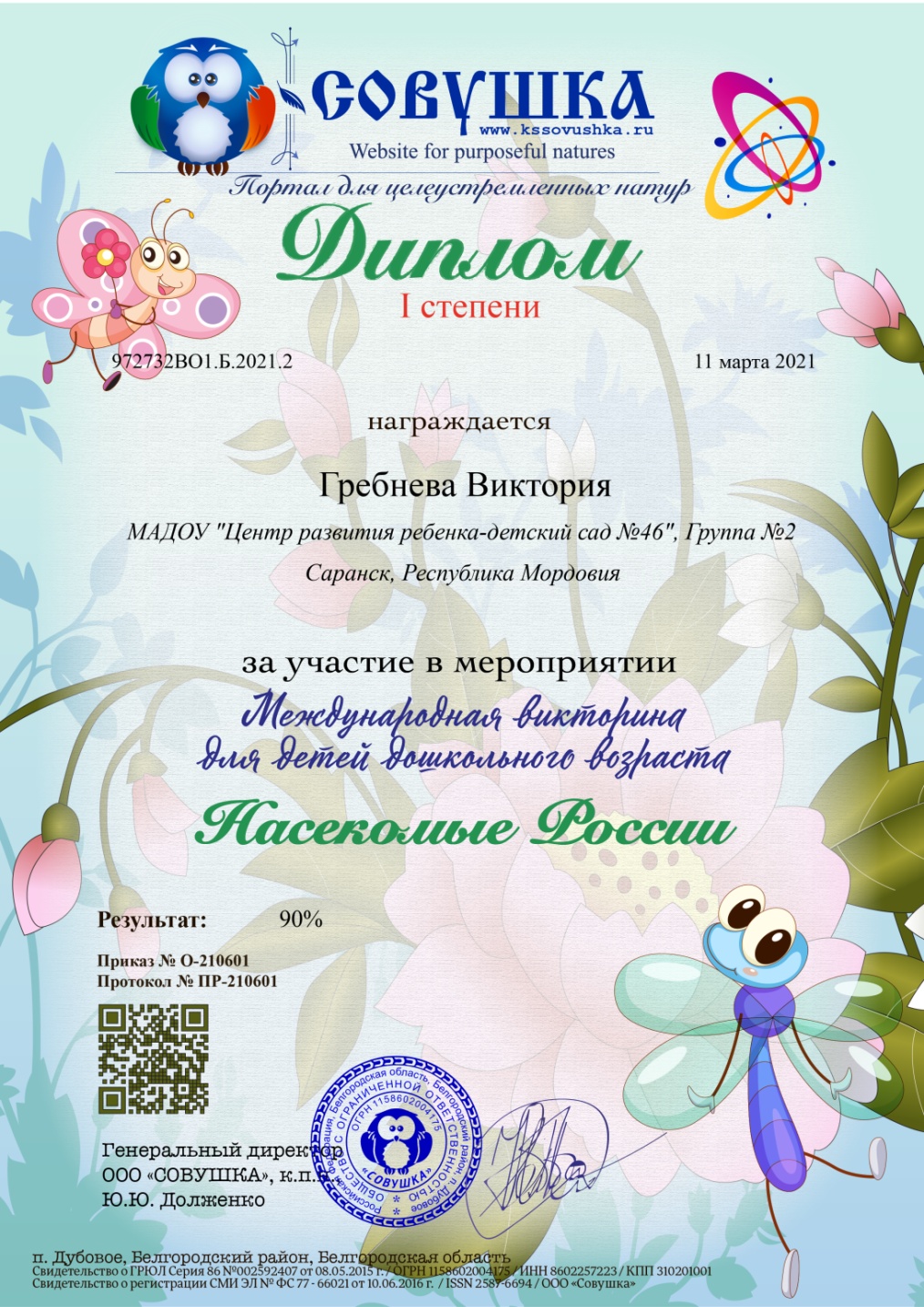 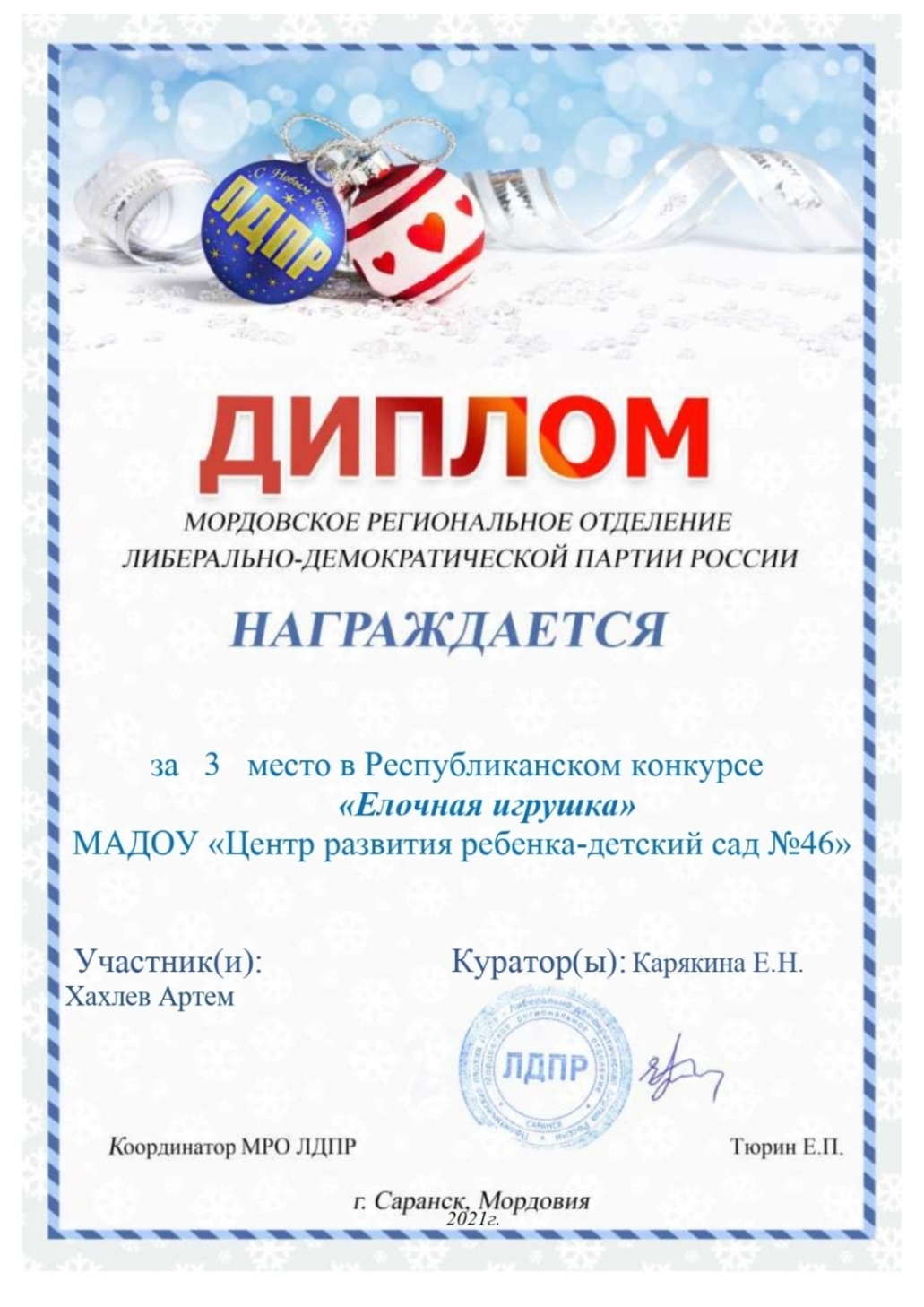 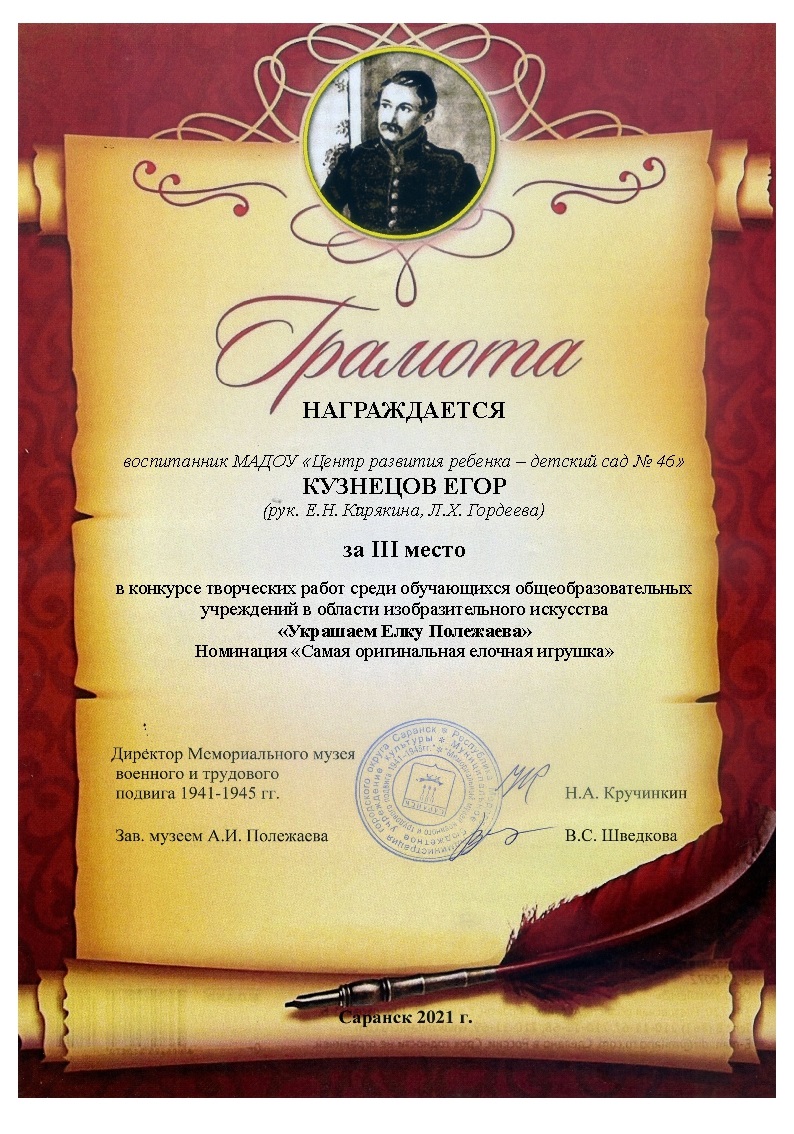 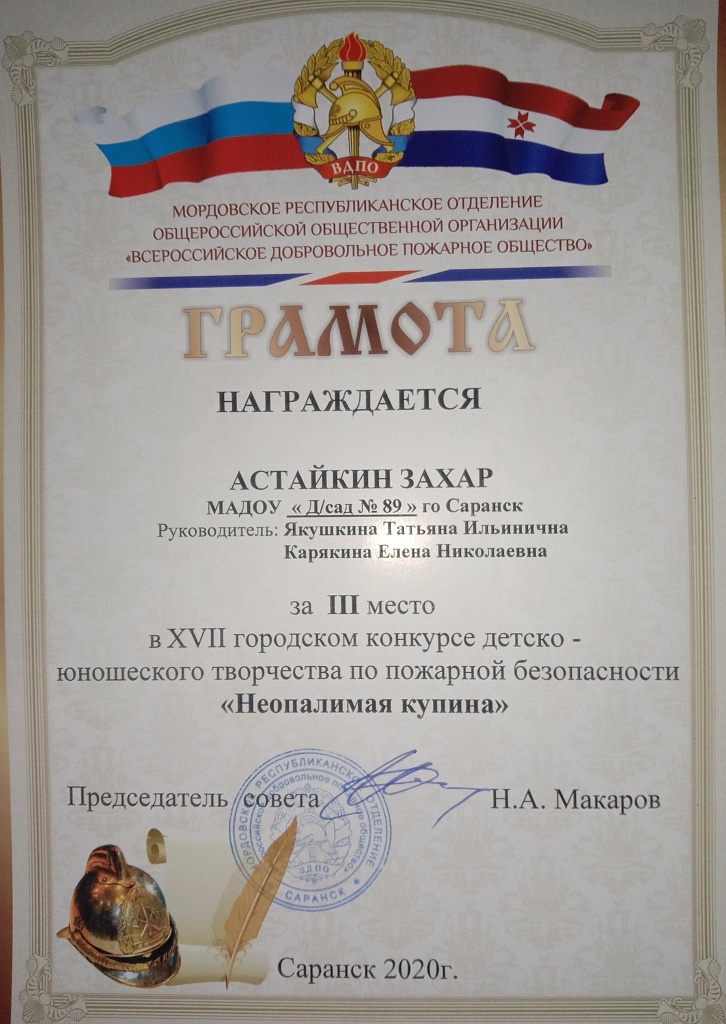 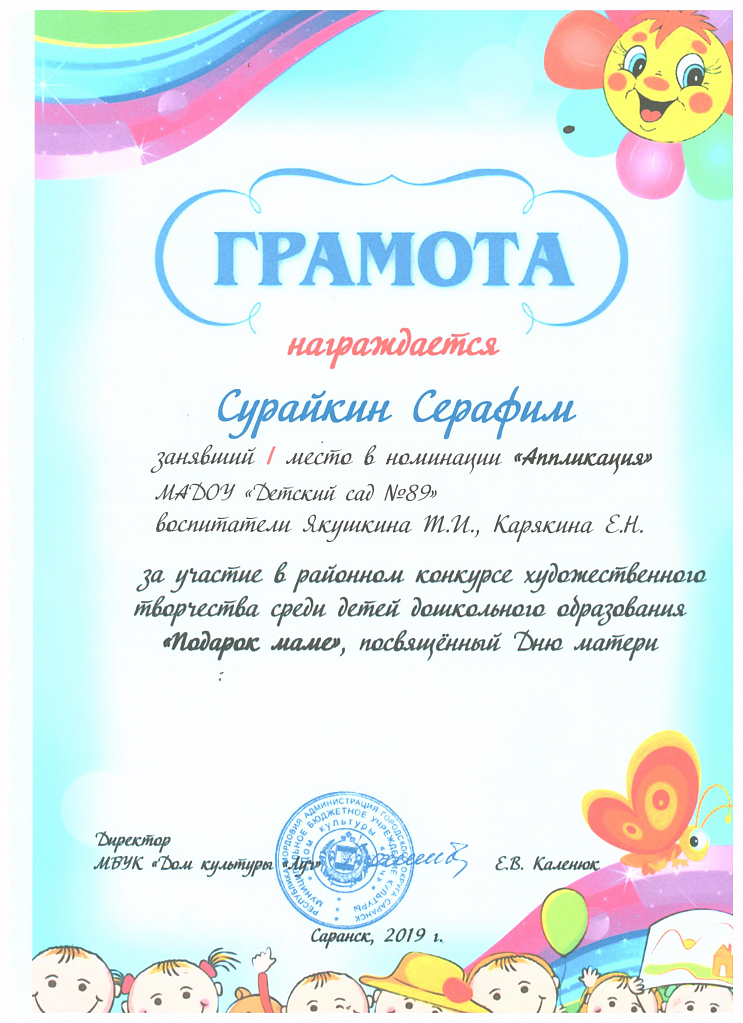 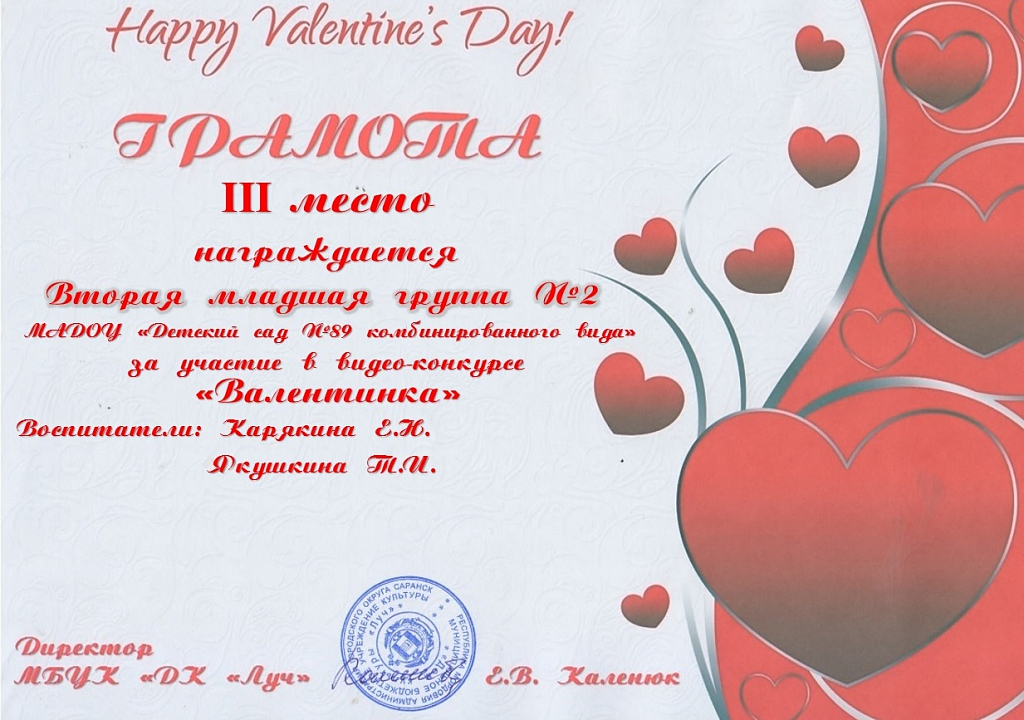 Наличие авторских программ, методических пособий
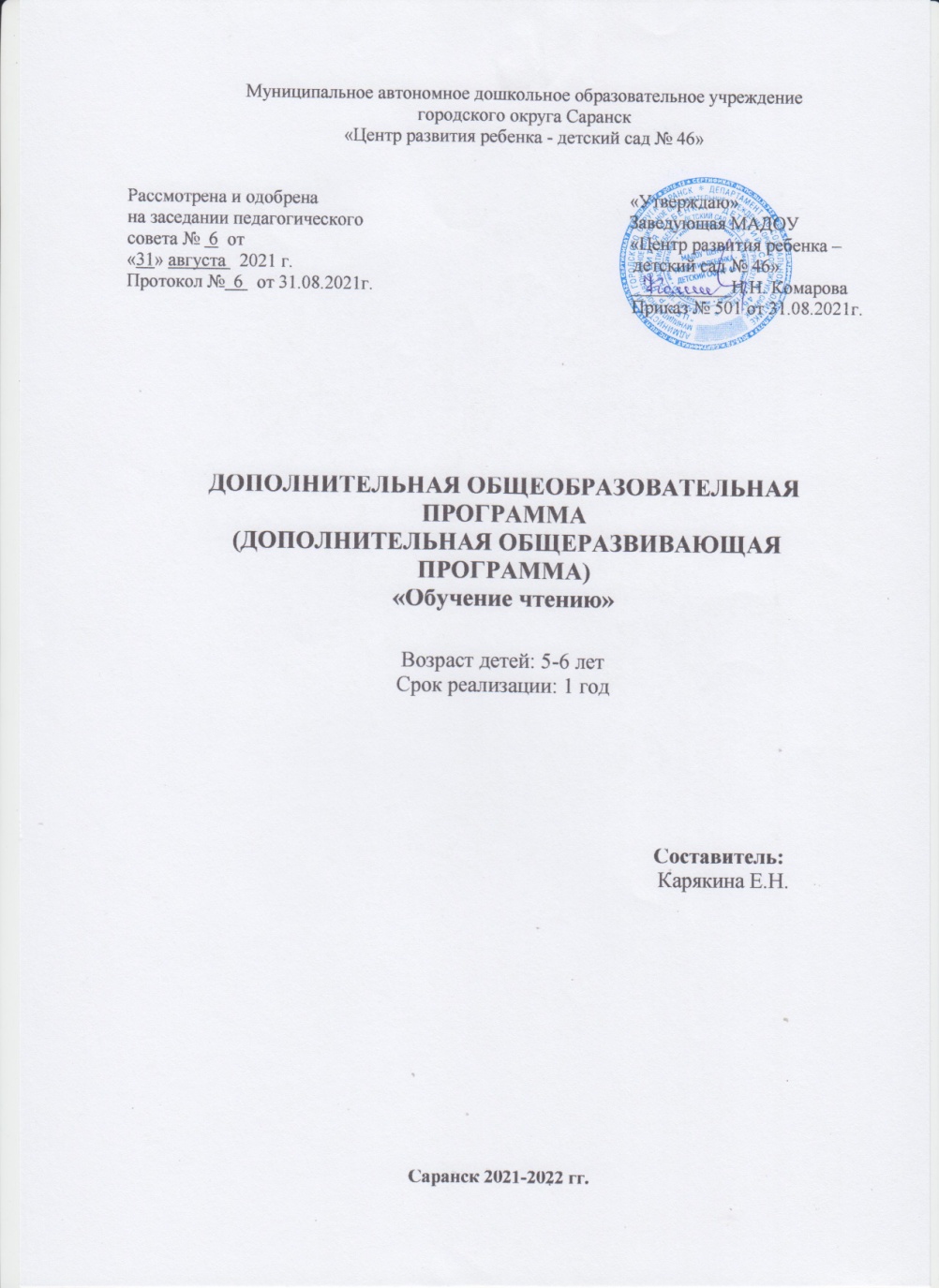 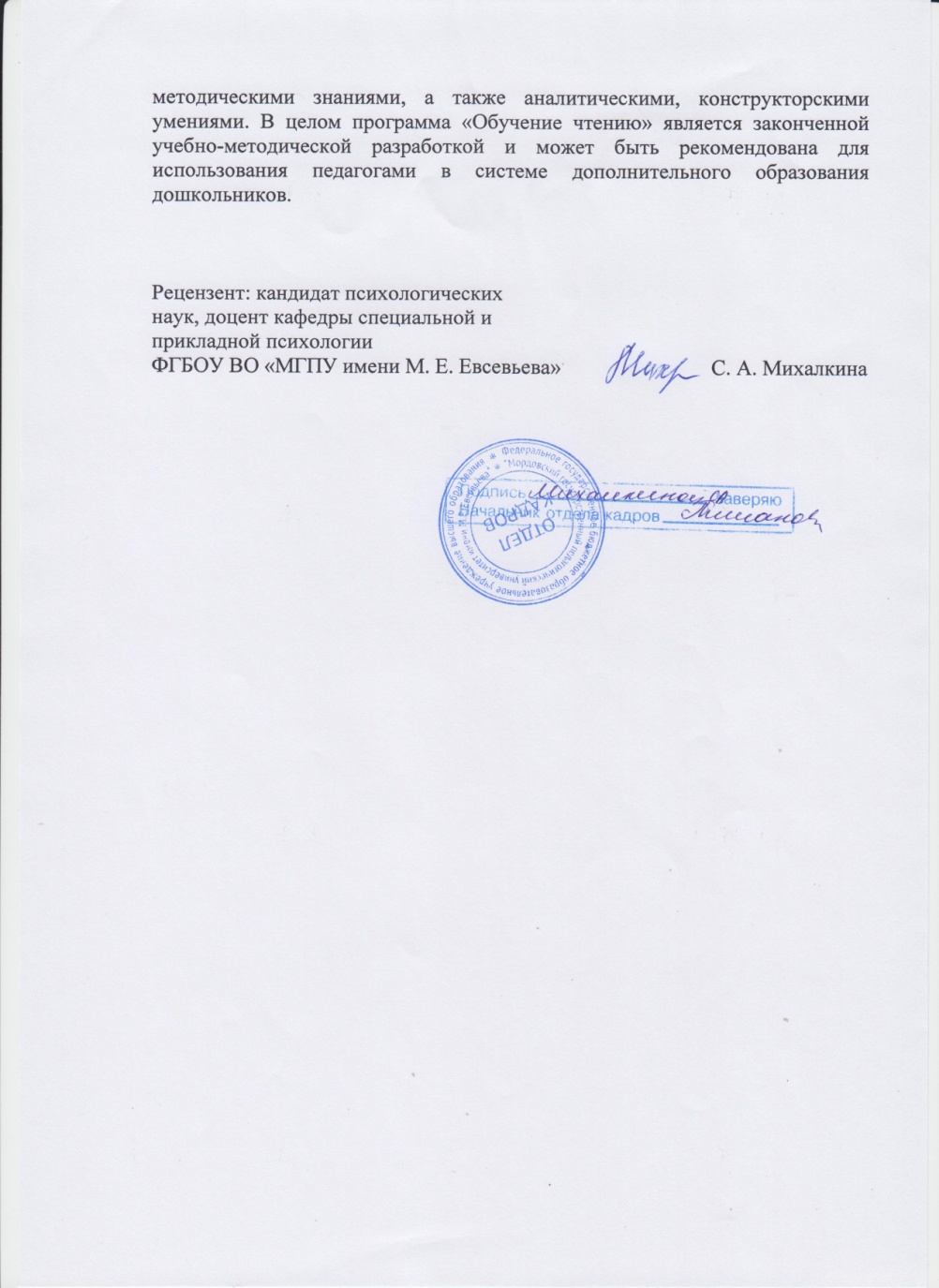 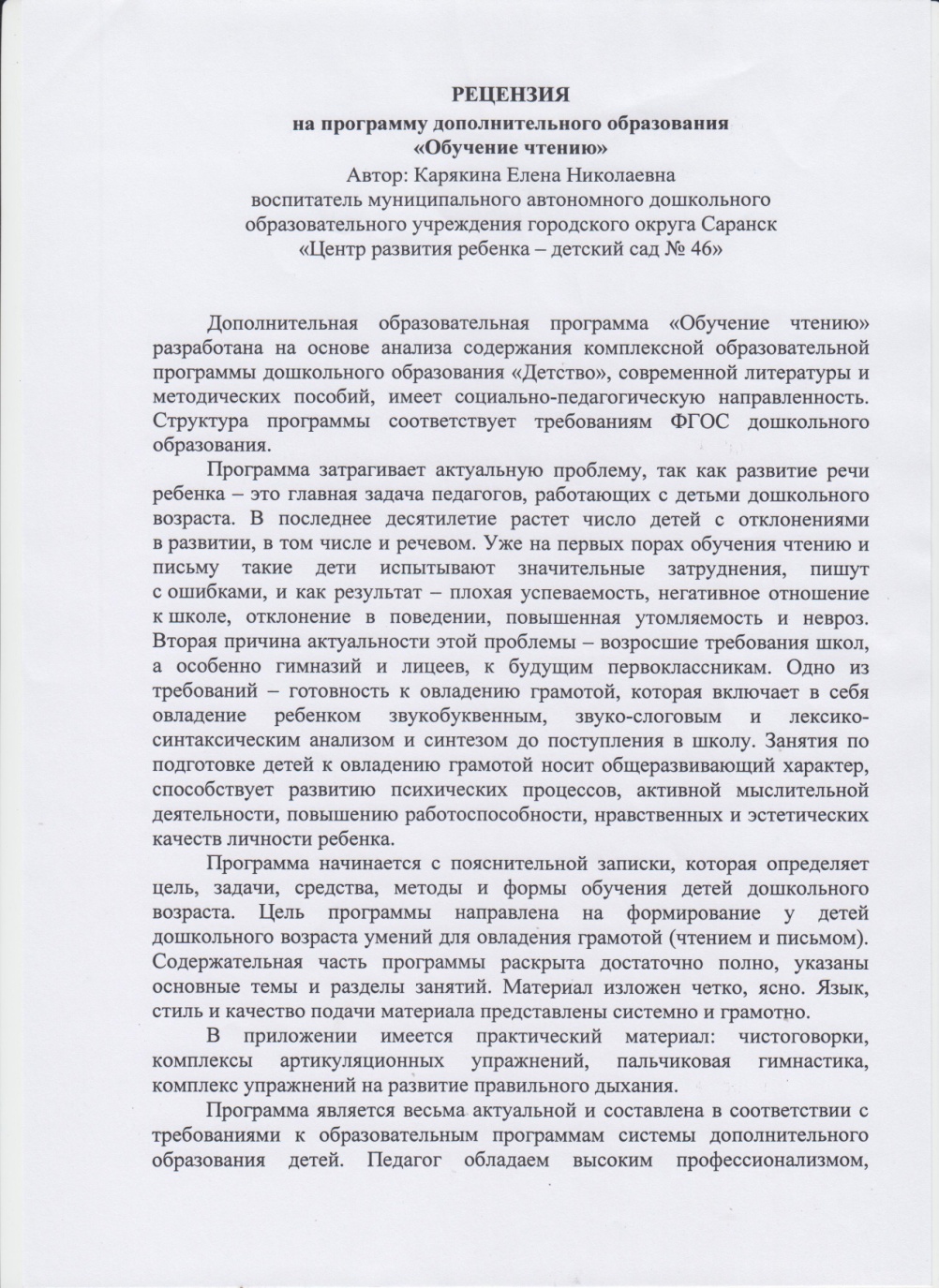 Выступления на заседаниях методических советов, научно-практических конференциях, педагогических чтениях, семинарах, форумах, радиопередачах (очно).
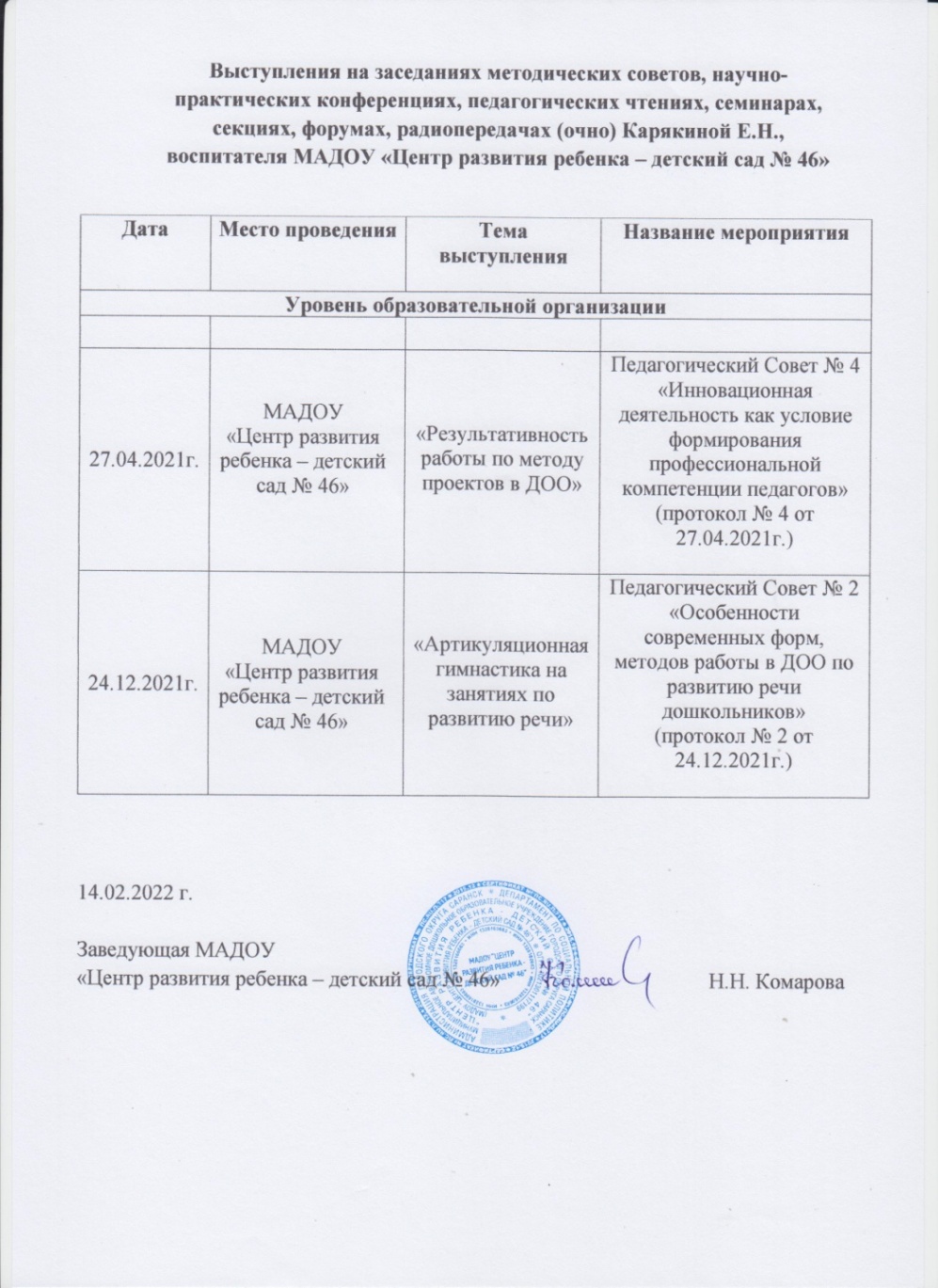 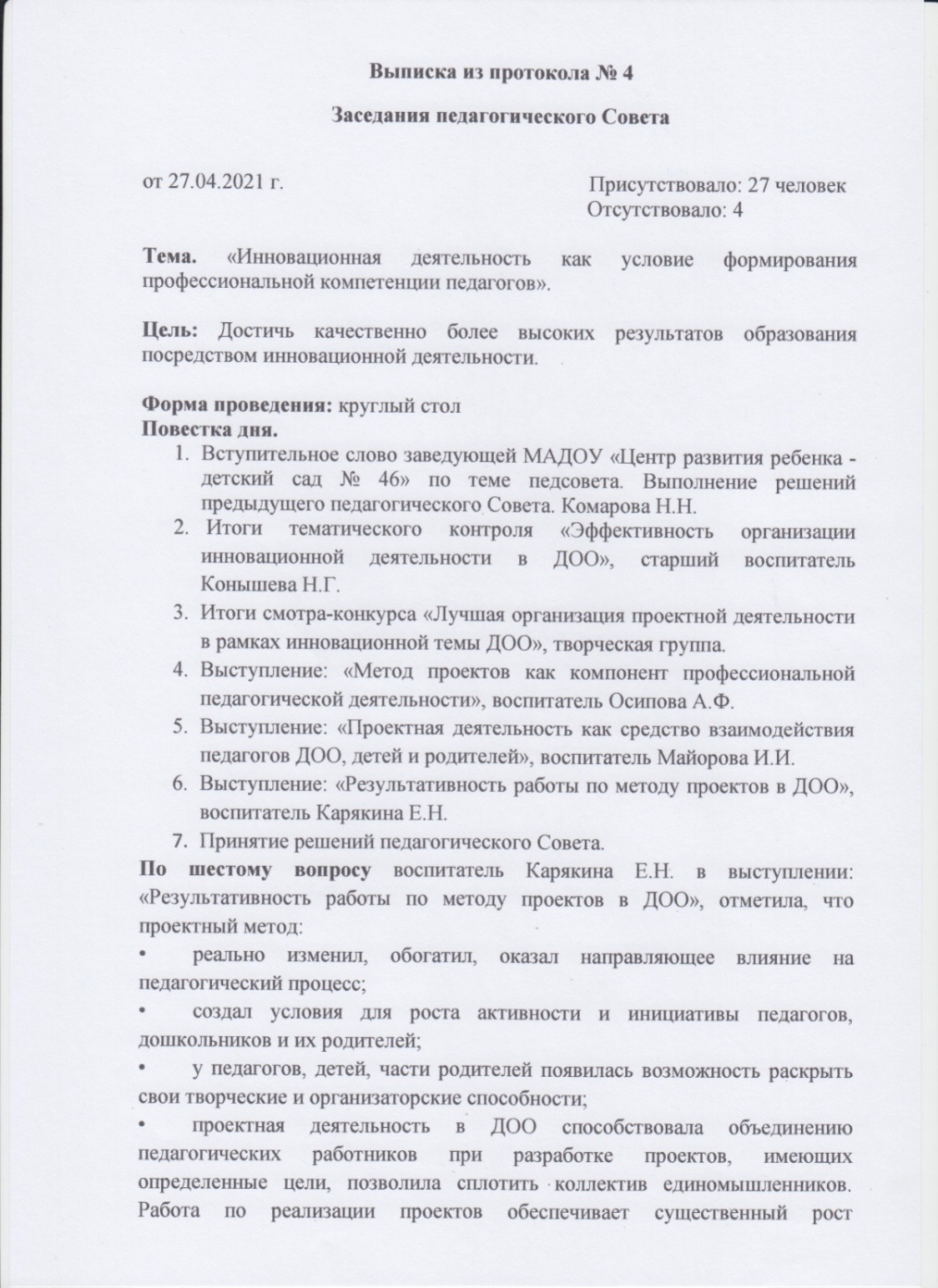 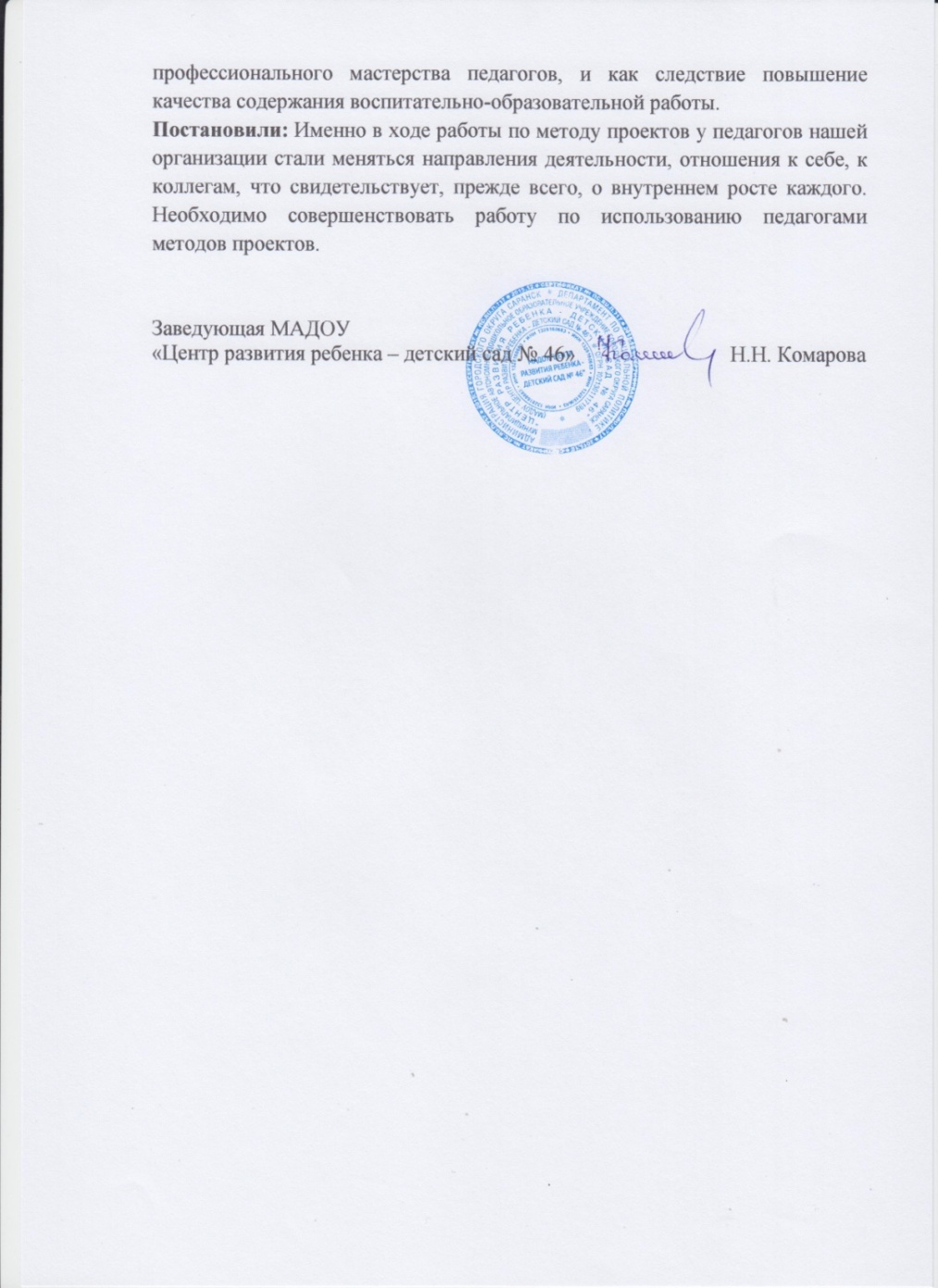 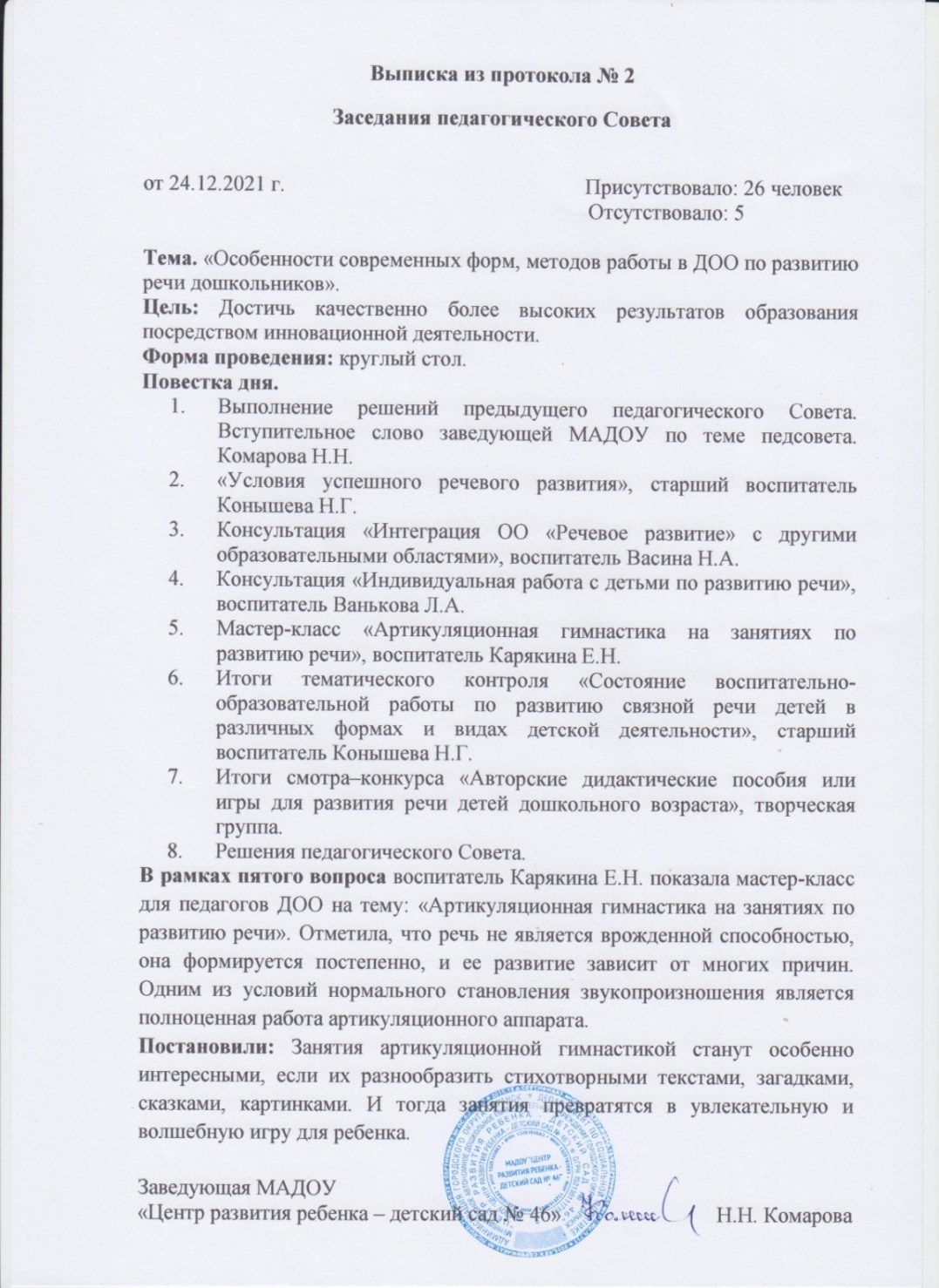 Республиканский уровень
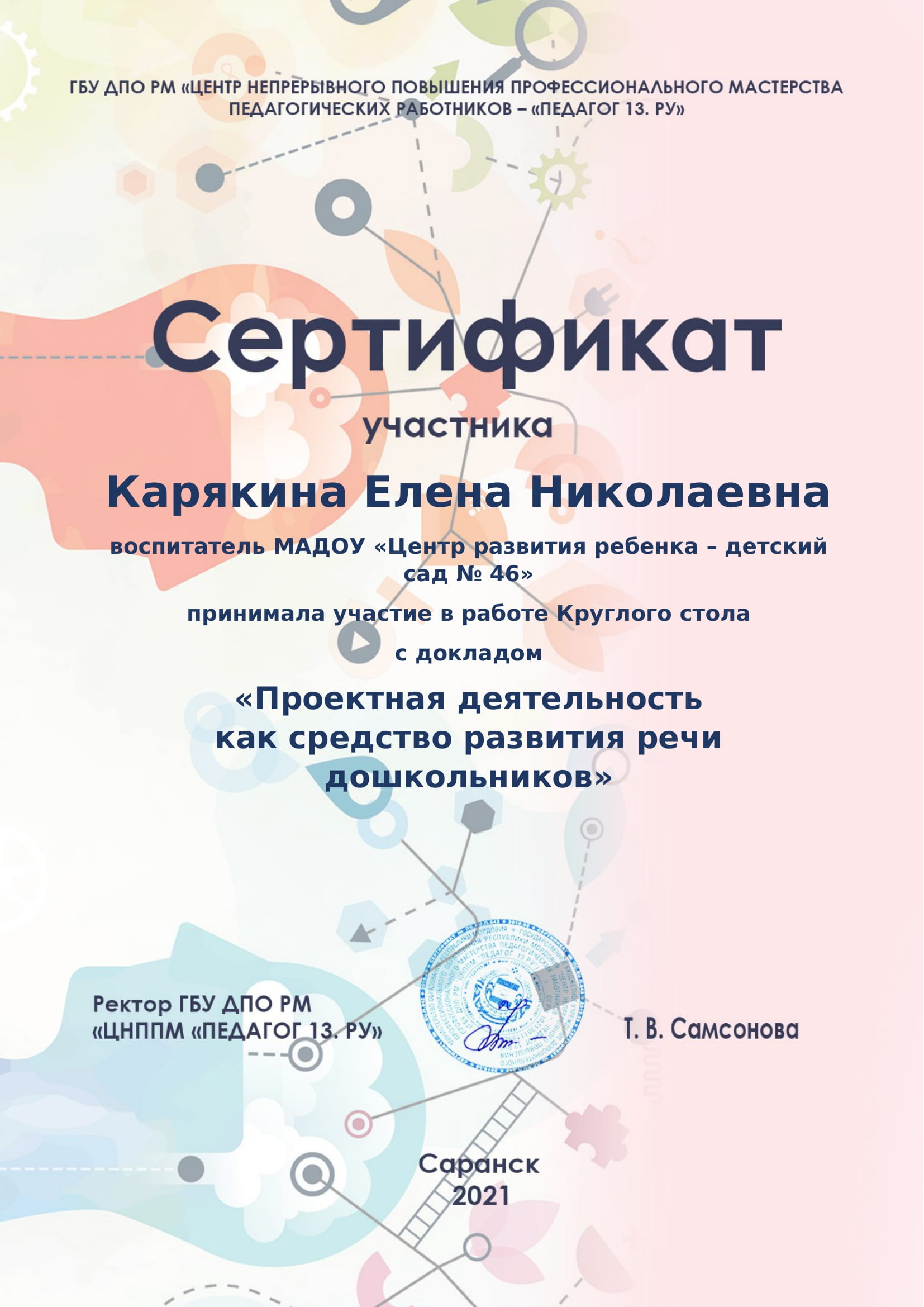 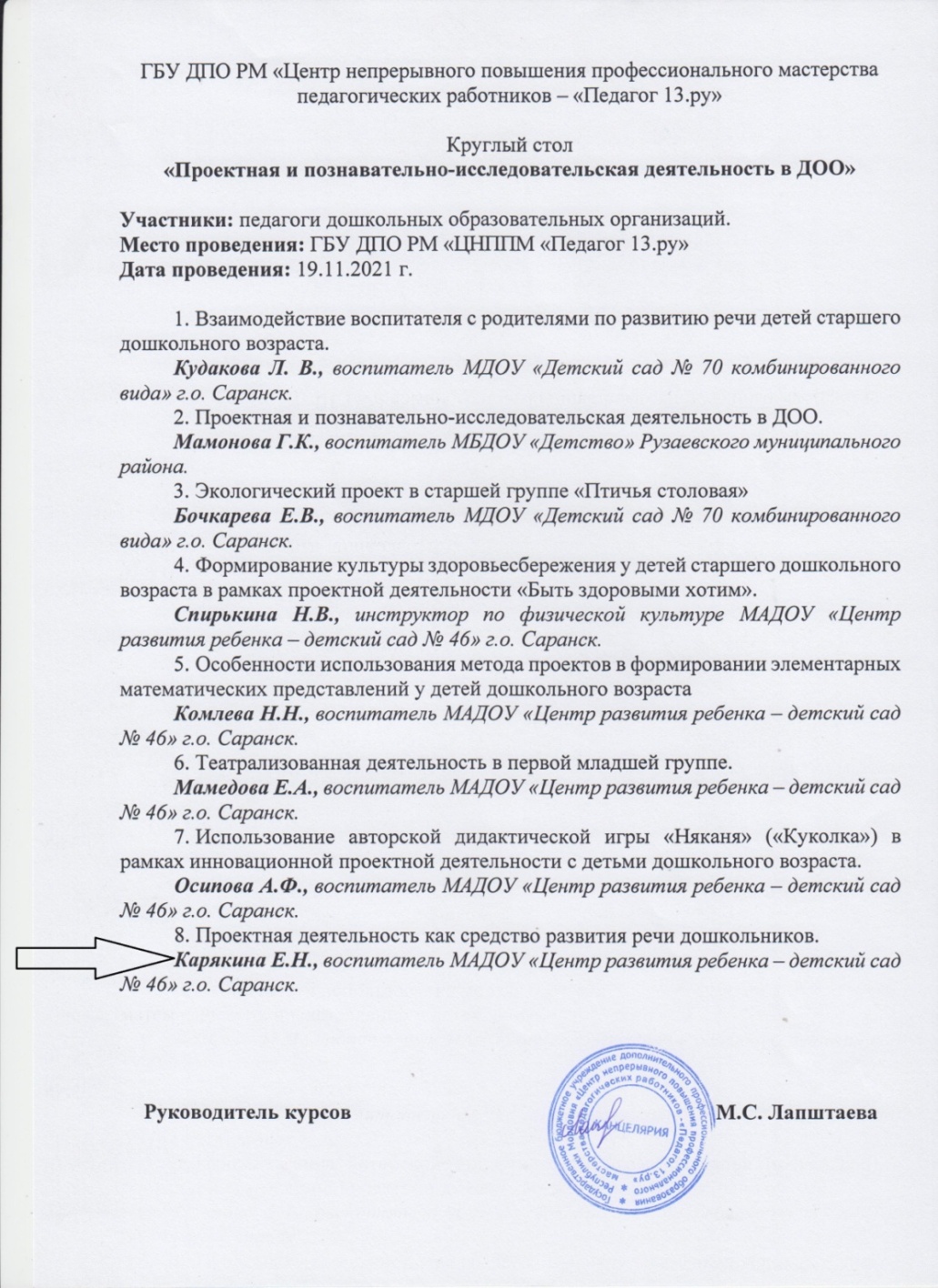 ПРОВЕДЕНИЕ ОТКРЫТЫХ ЗАНЯТИЙ, МАСТЕР-КЛАССОВ, МЕРОПРИЯТИЙ
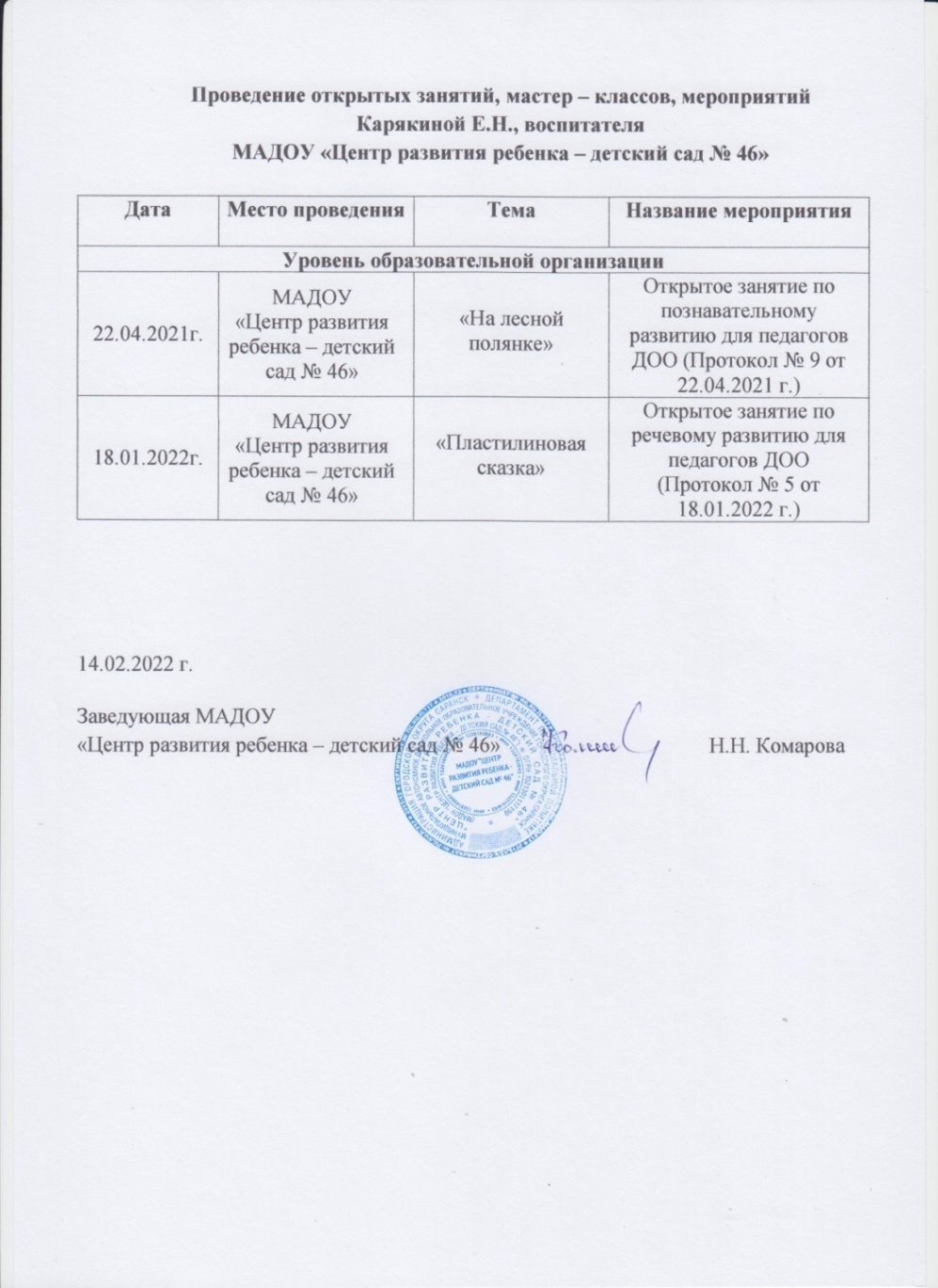 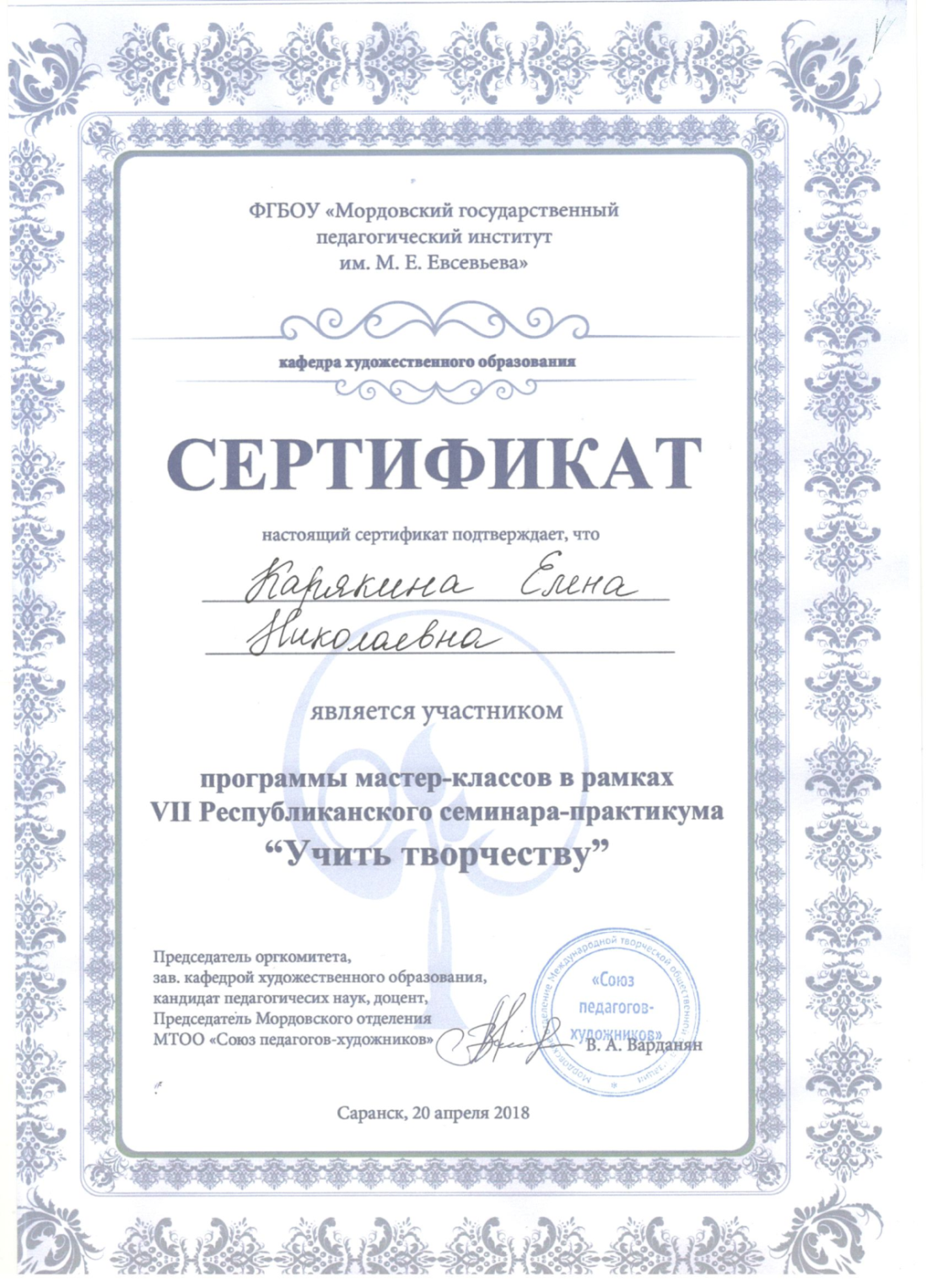 общественно-педагогическая активность педагога: 
Участие в комиссиях, 
педагогических сообществах, в жюри конкурсов
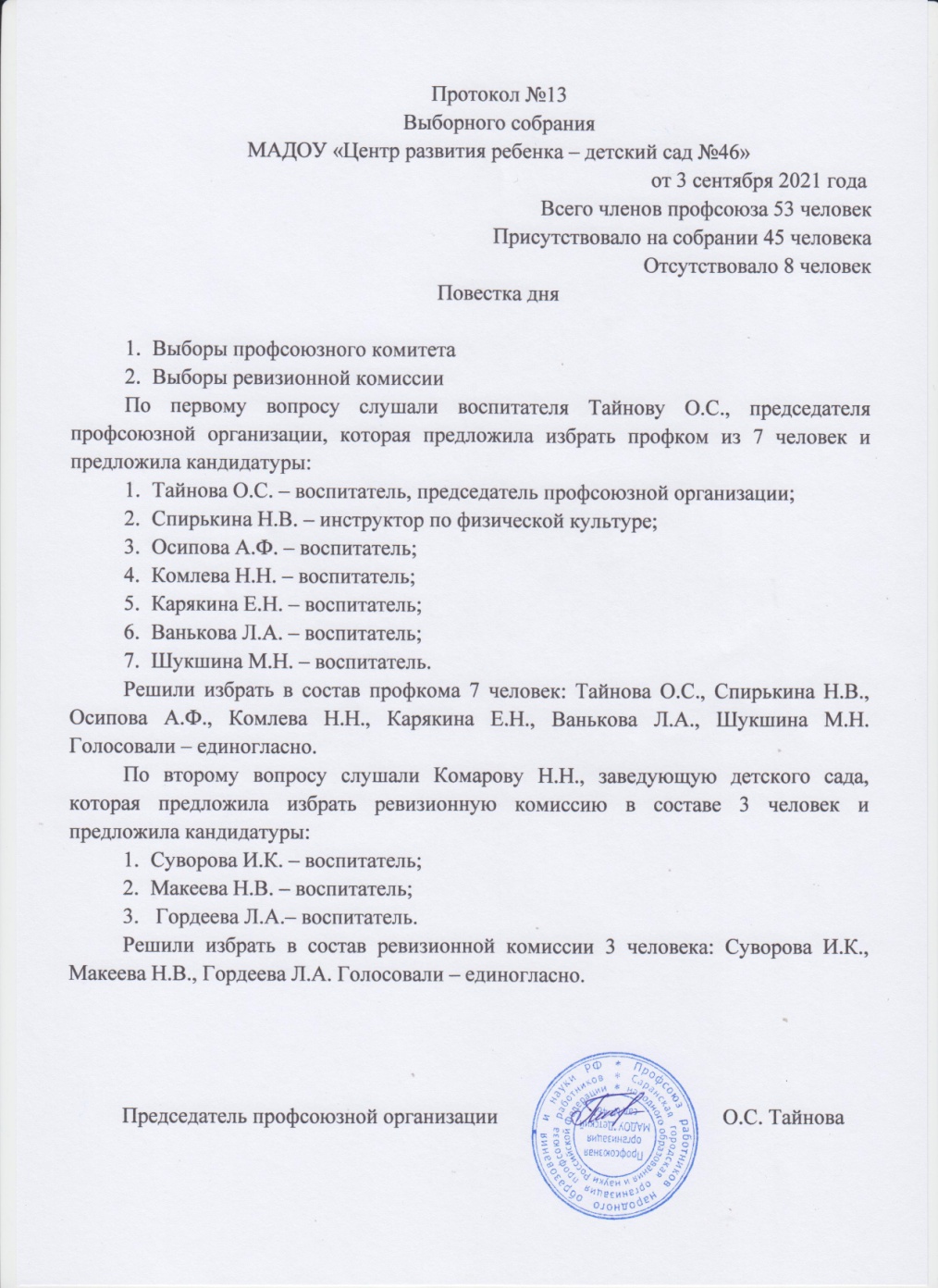 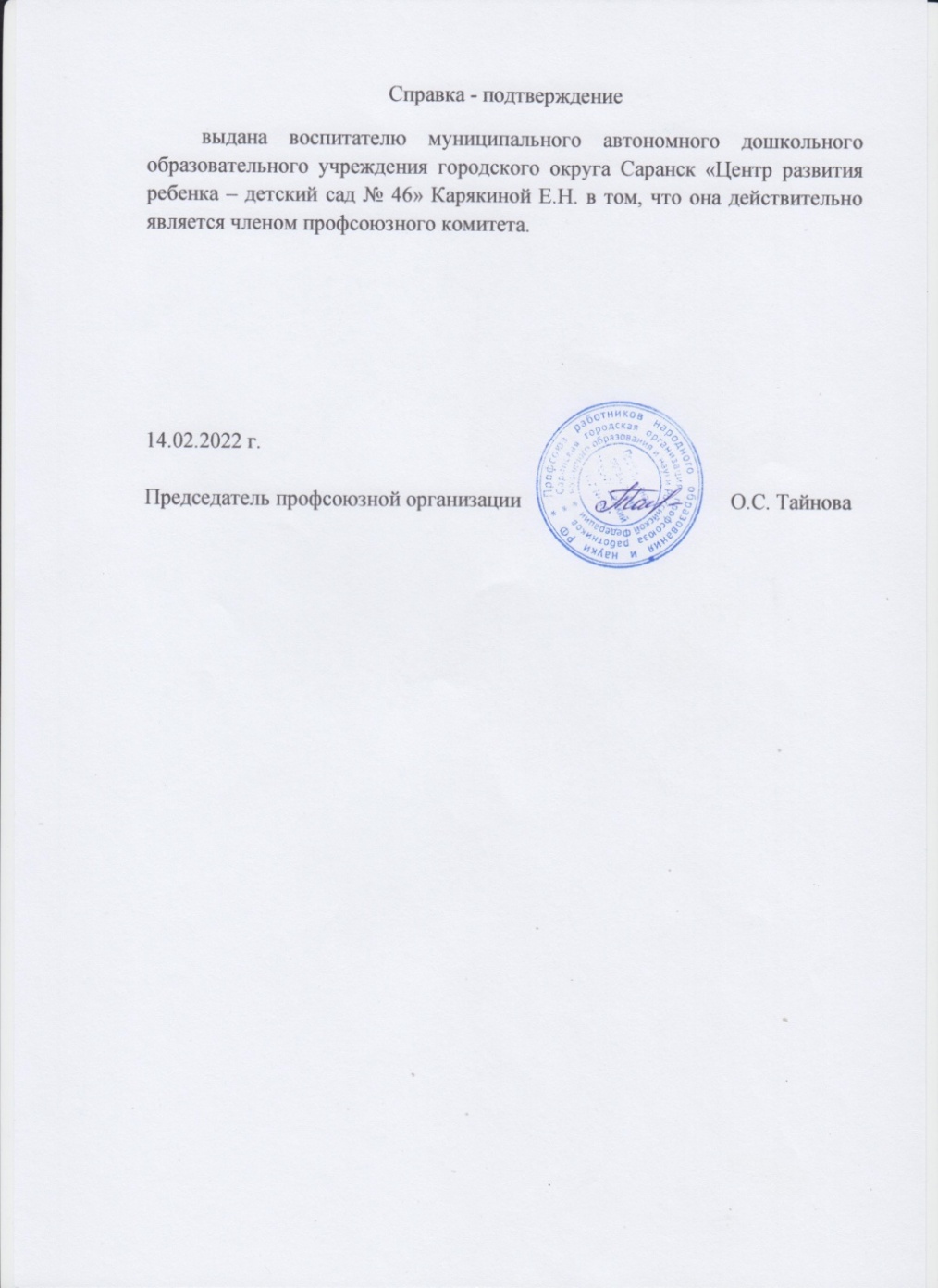 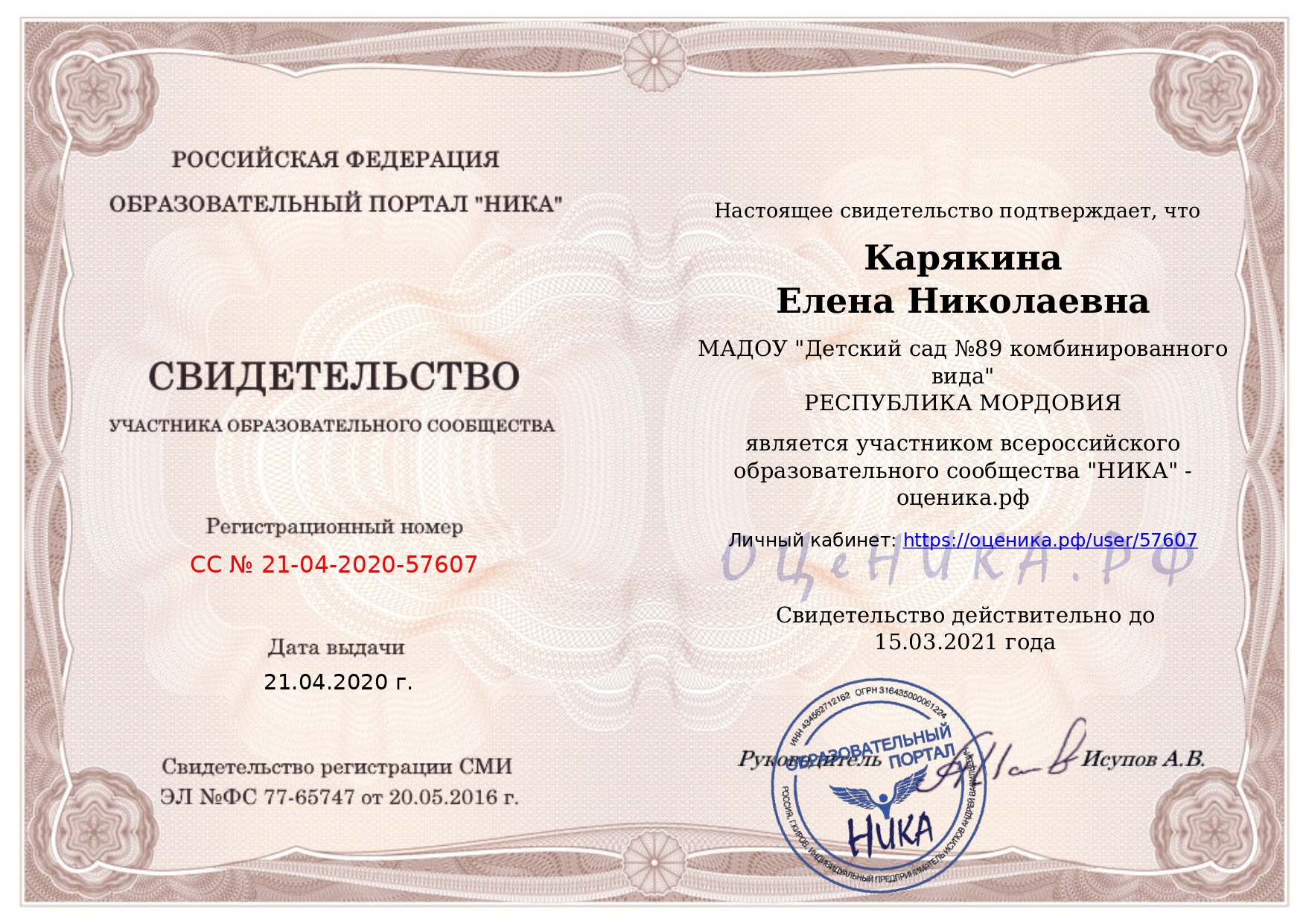 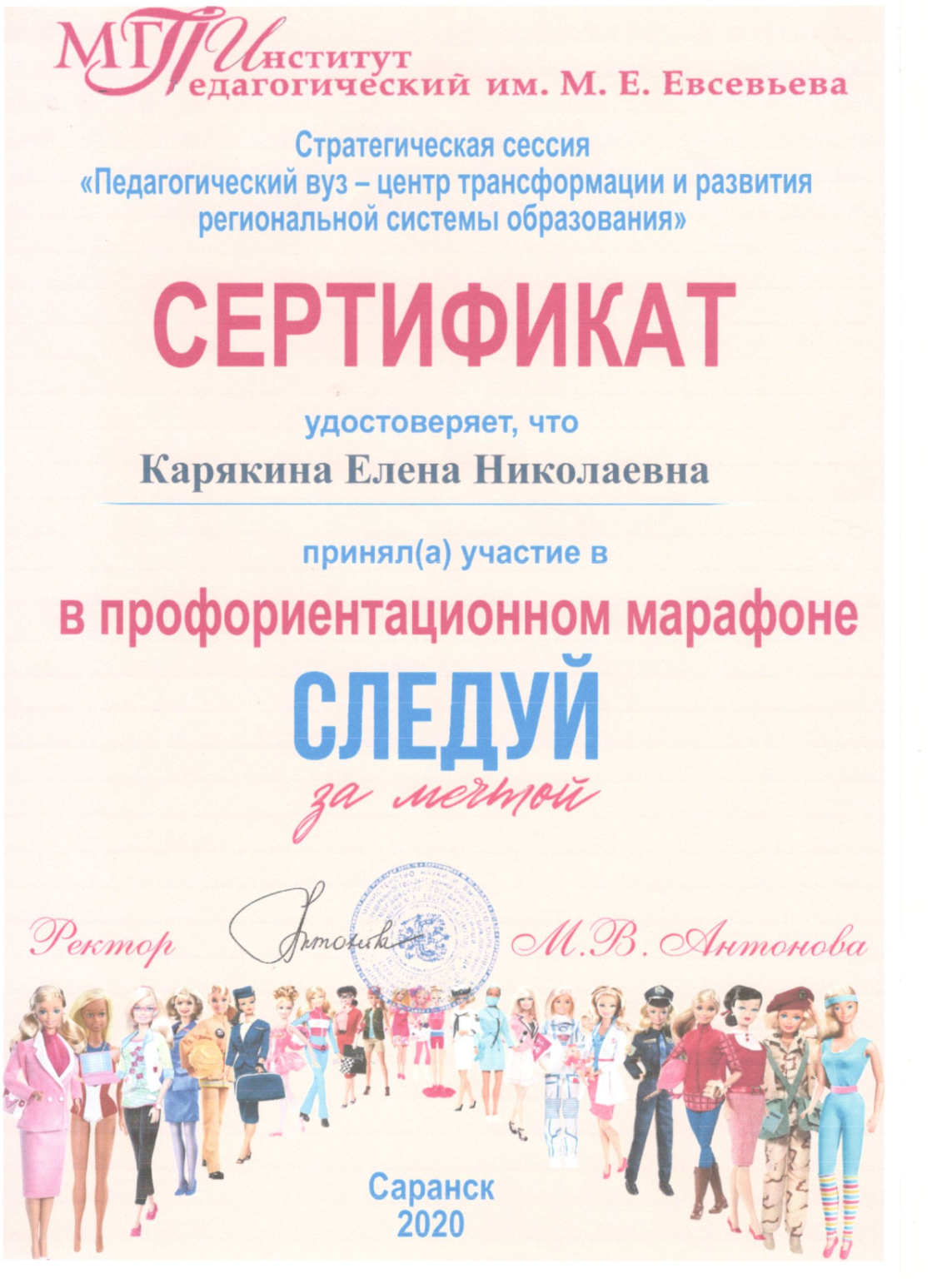 Позитивные результаты работы с воспитанниками
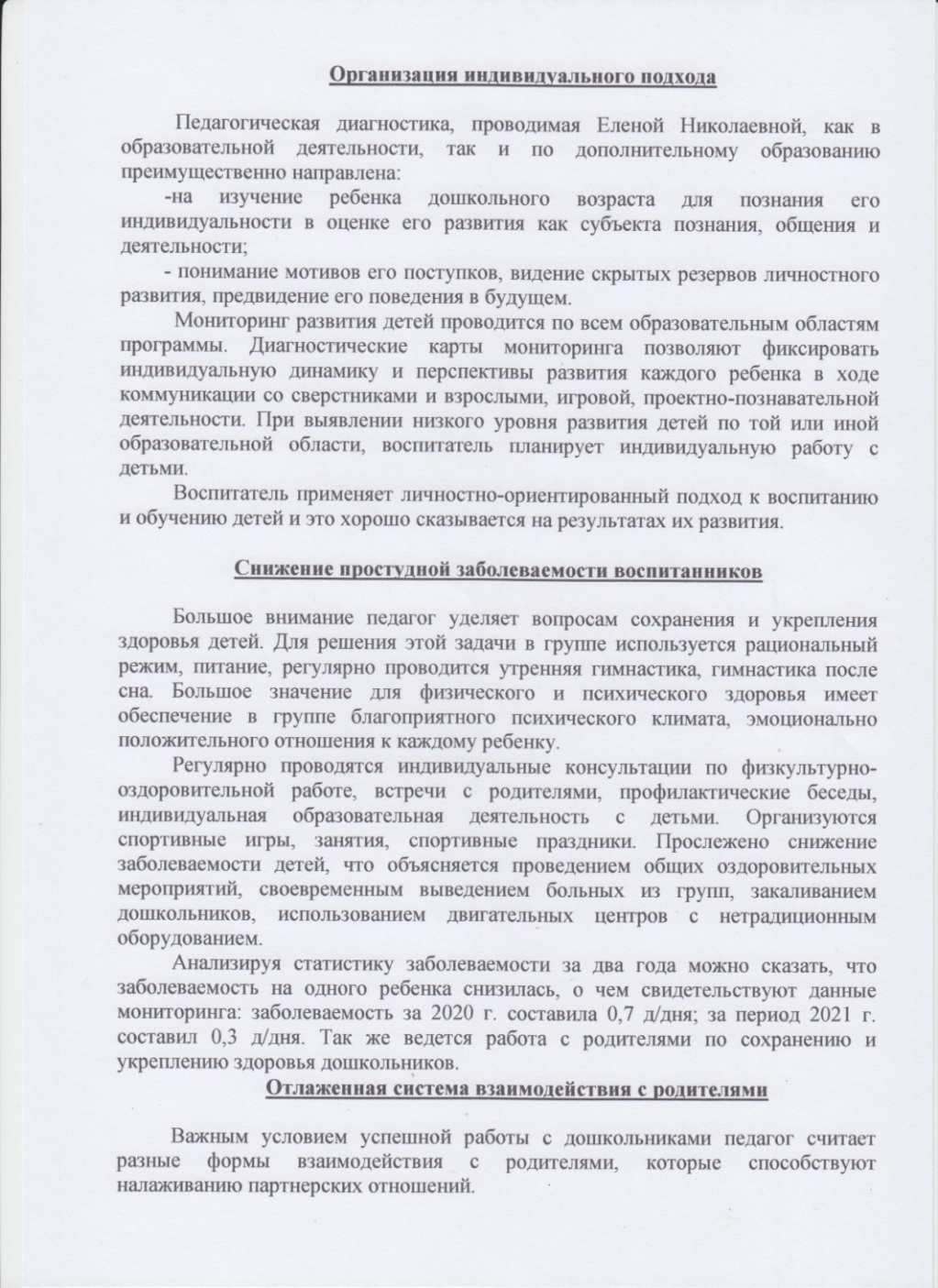 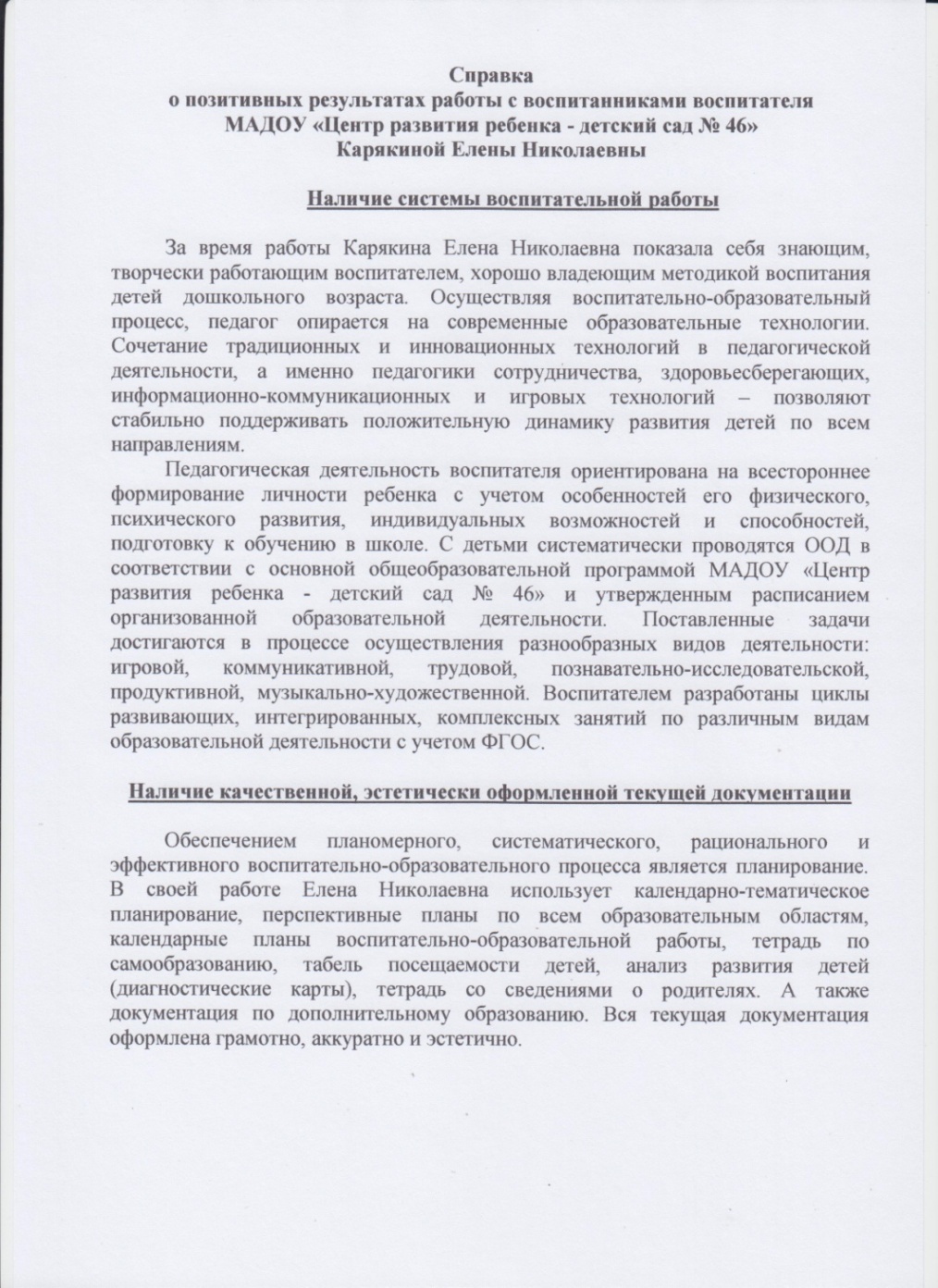 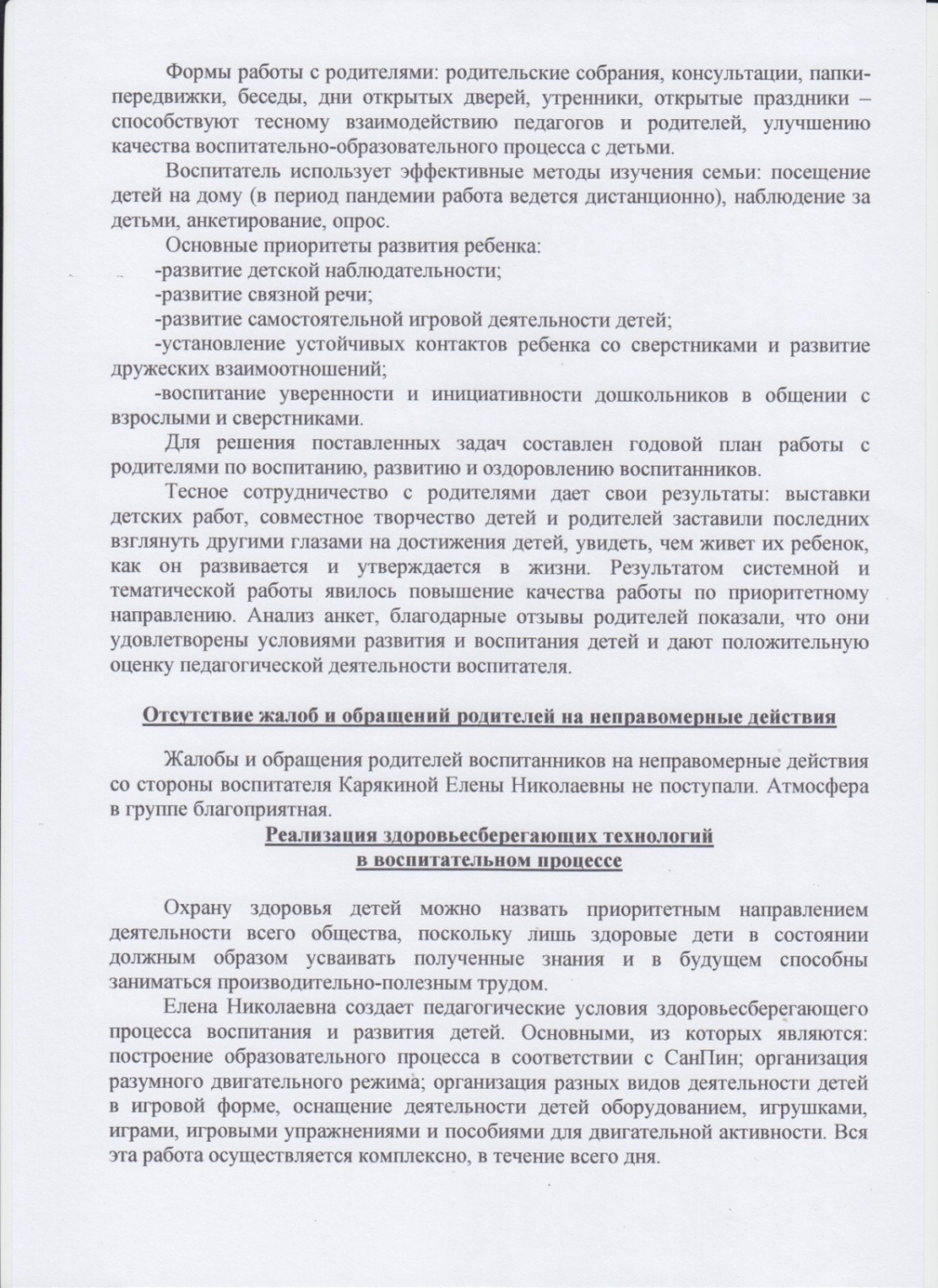 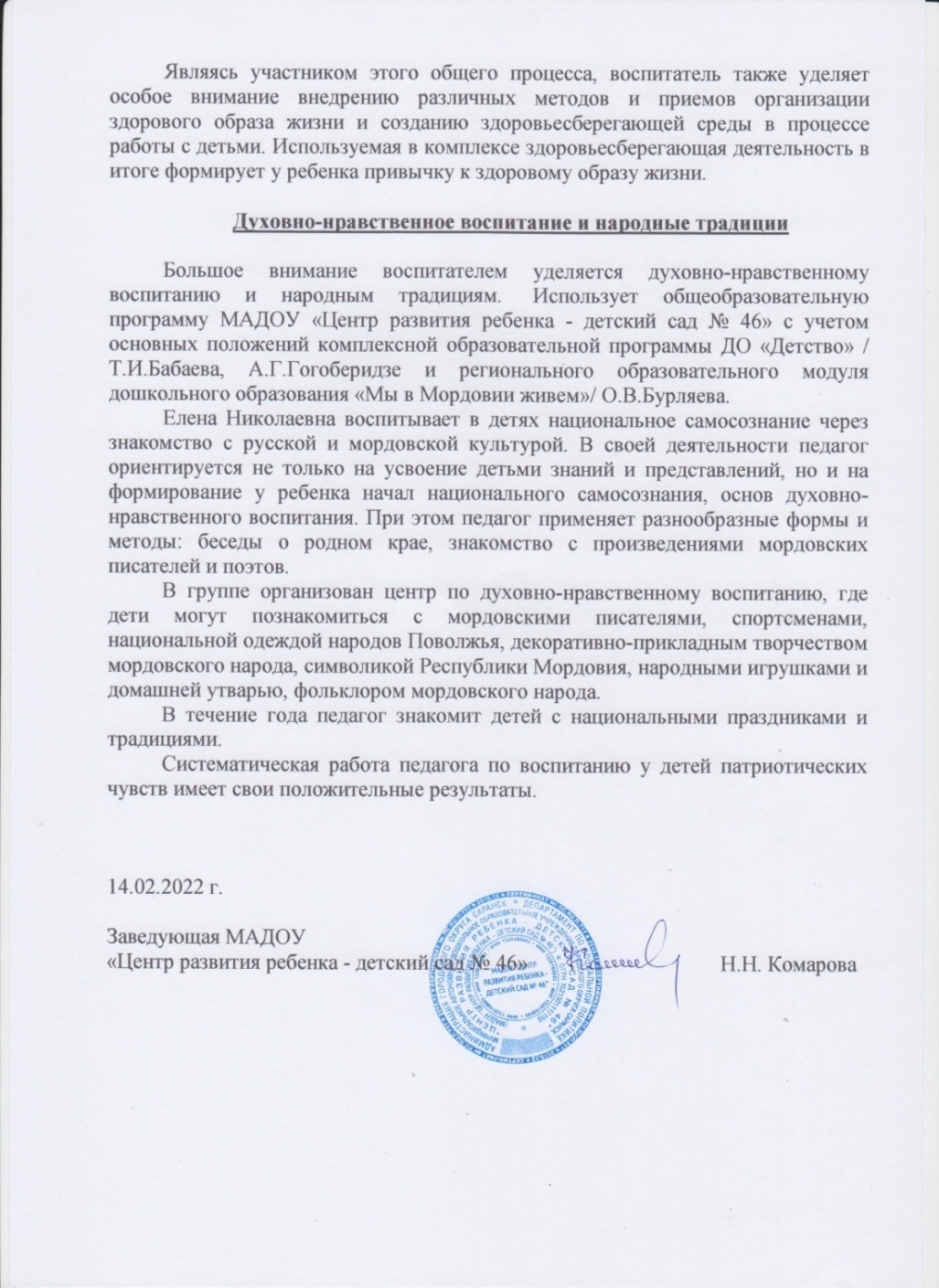 Качество взаимодействия с родителями
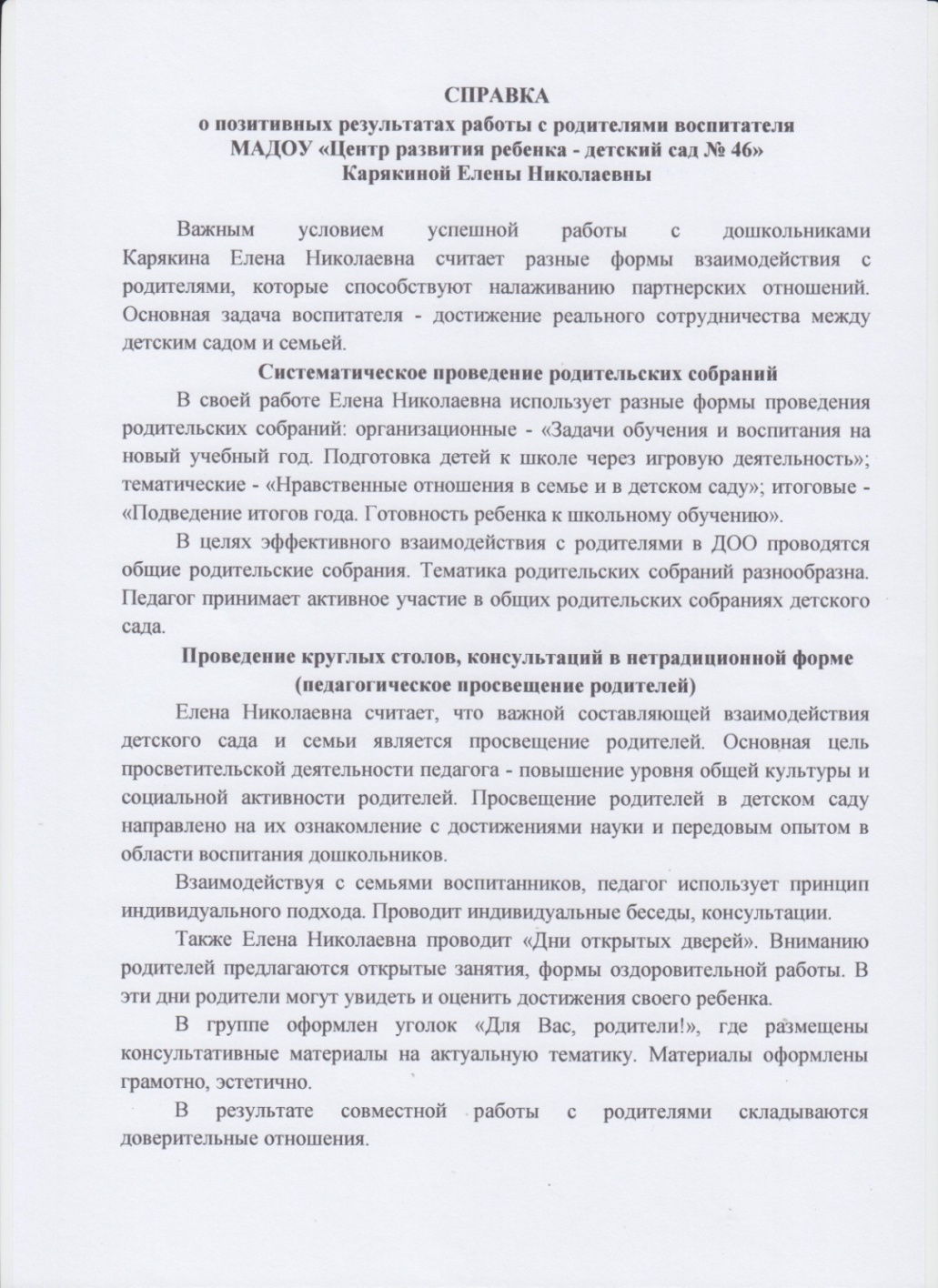 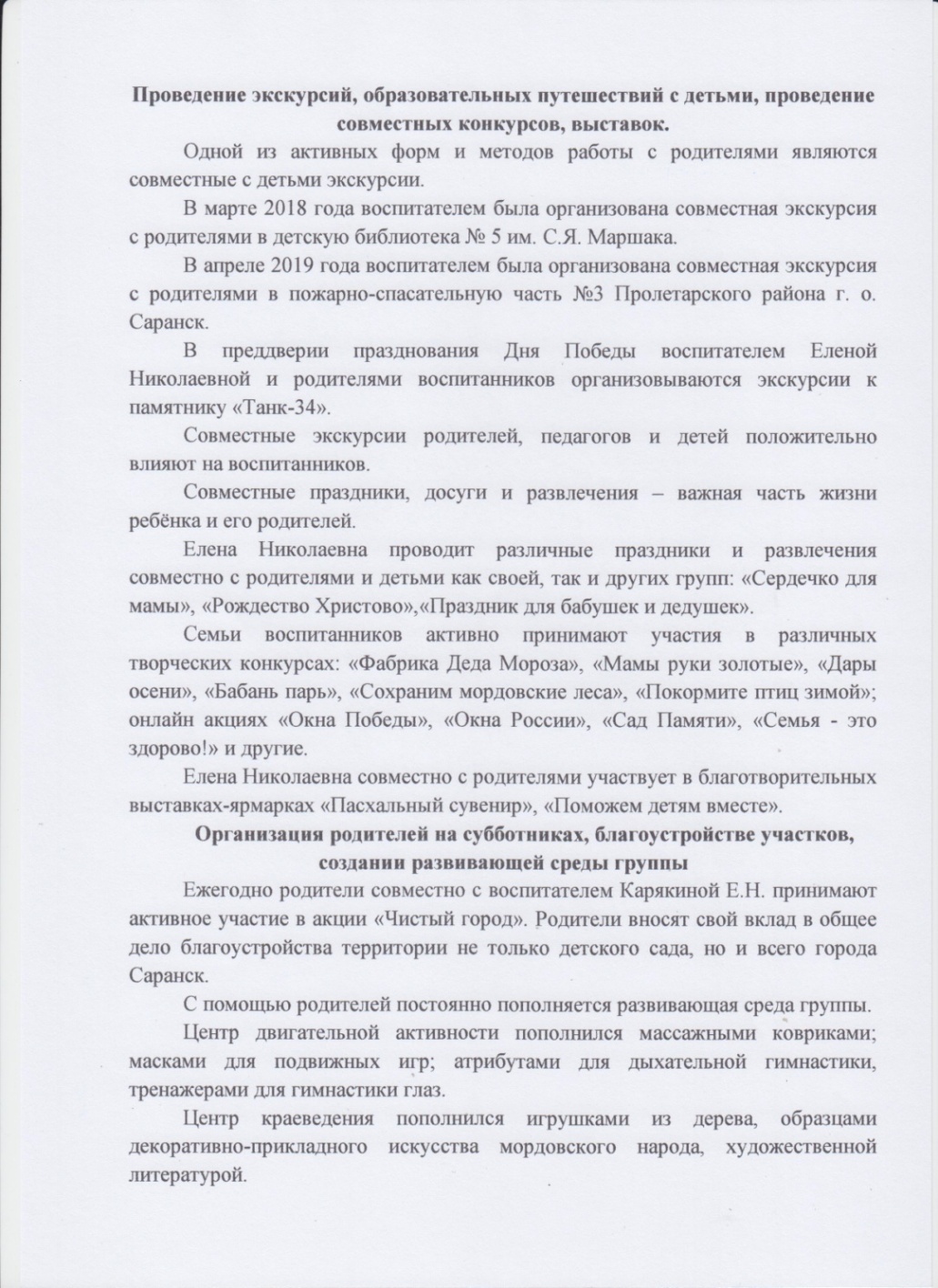 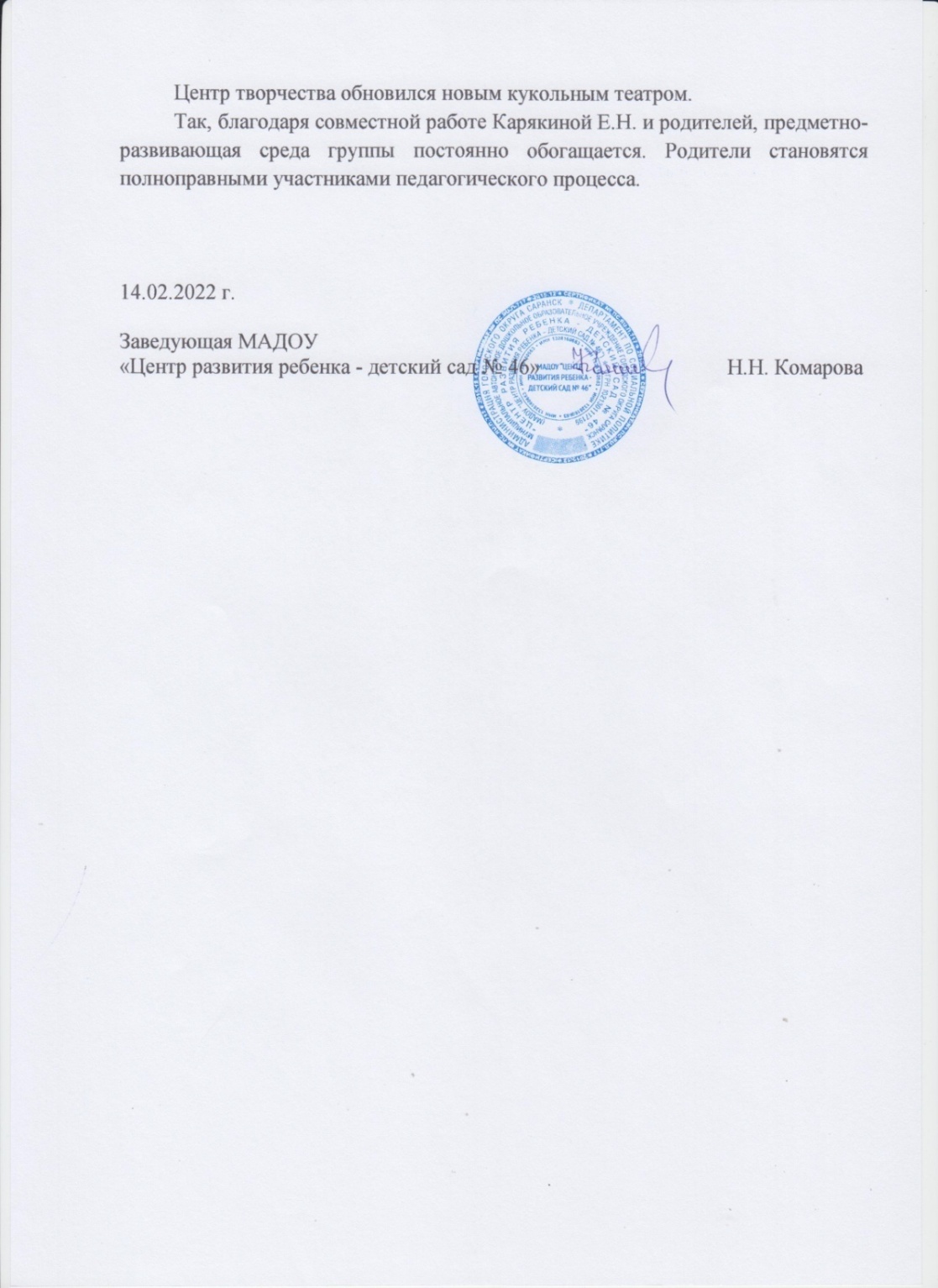 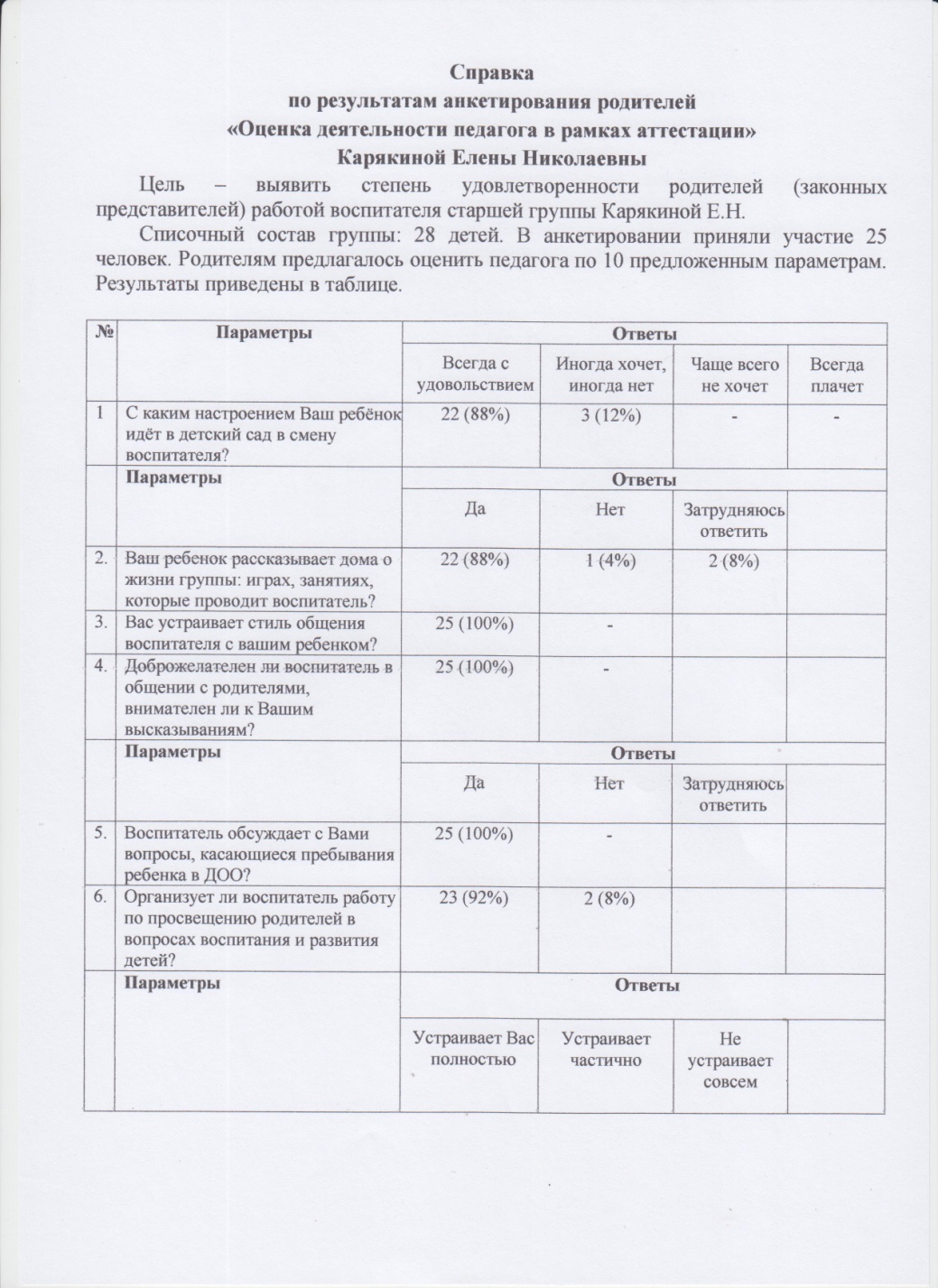 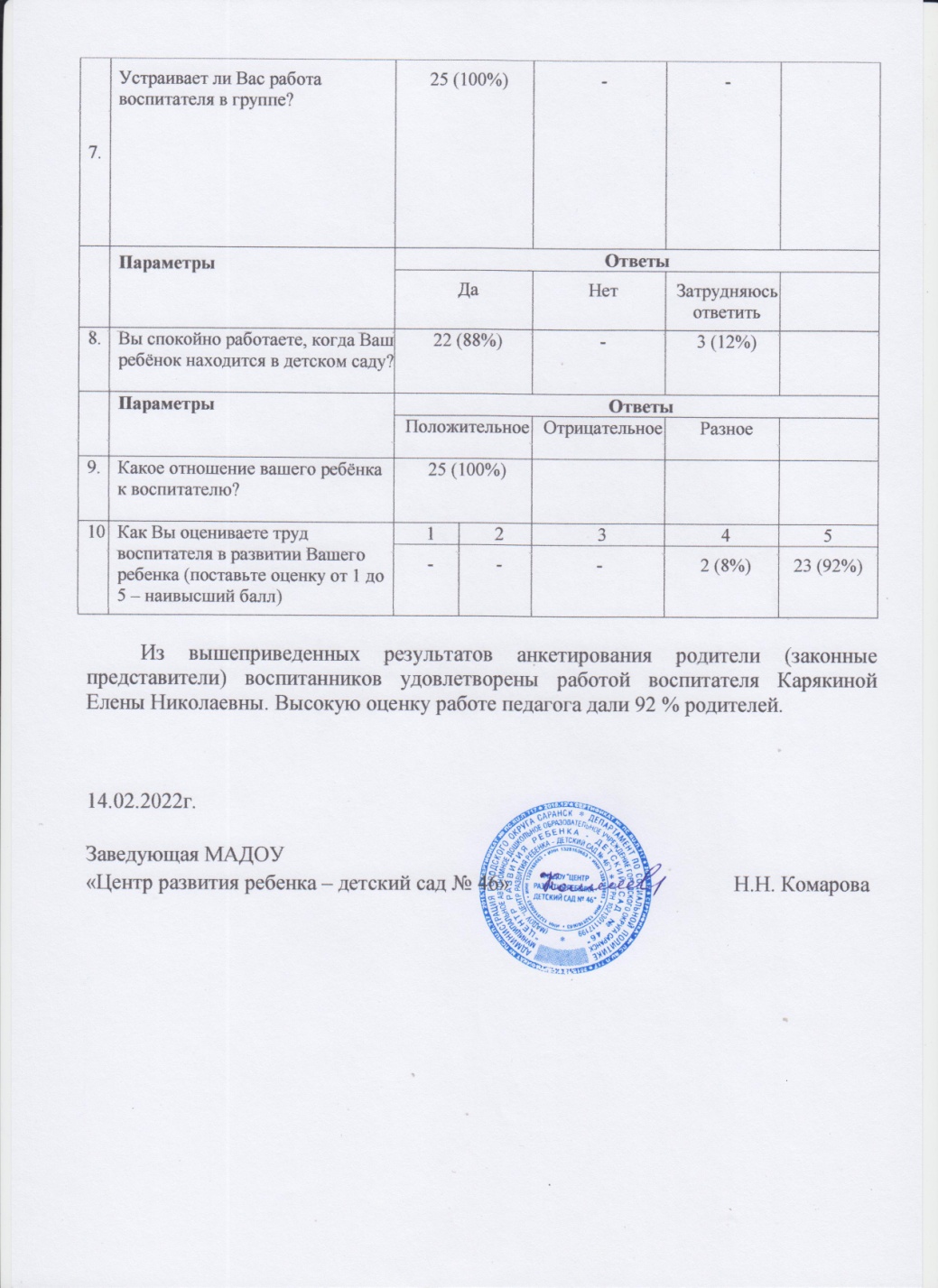 Работа с детьми из социально-неблагополучных семей
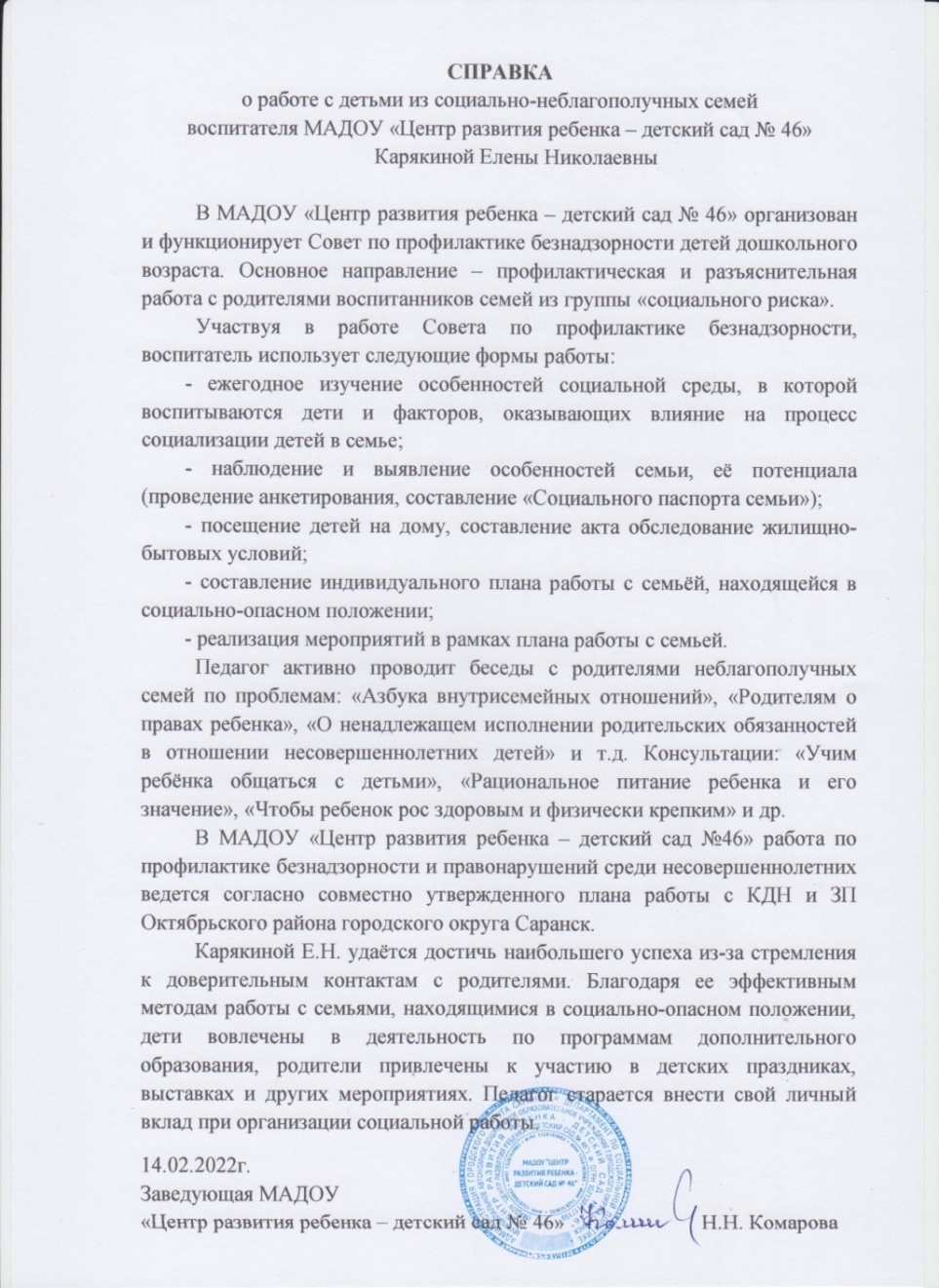 Участие педагога в профессиональных конкурсах
Интернет – 2

Муниципальный уровень – 2

Республиканский уровень  (участие) – 1
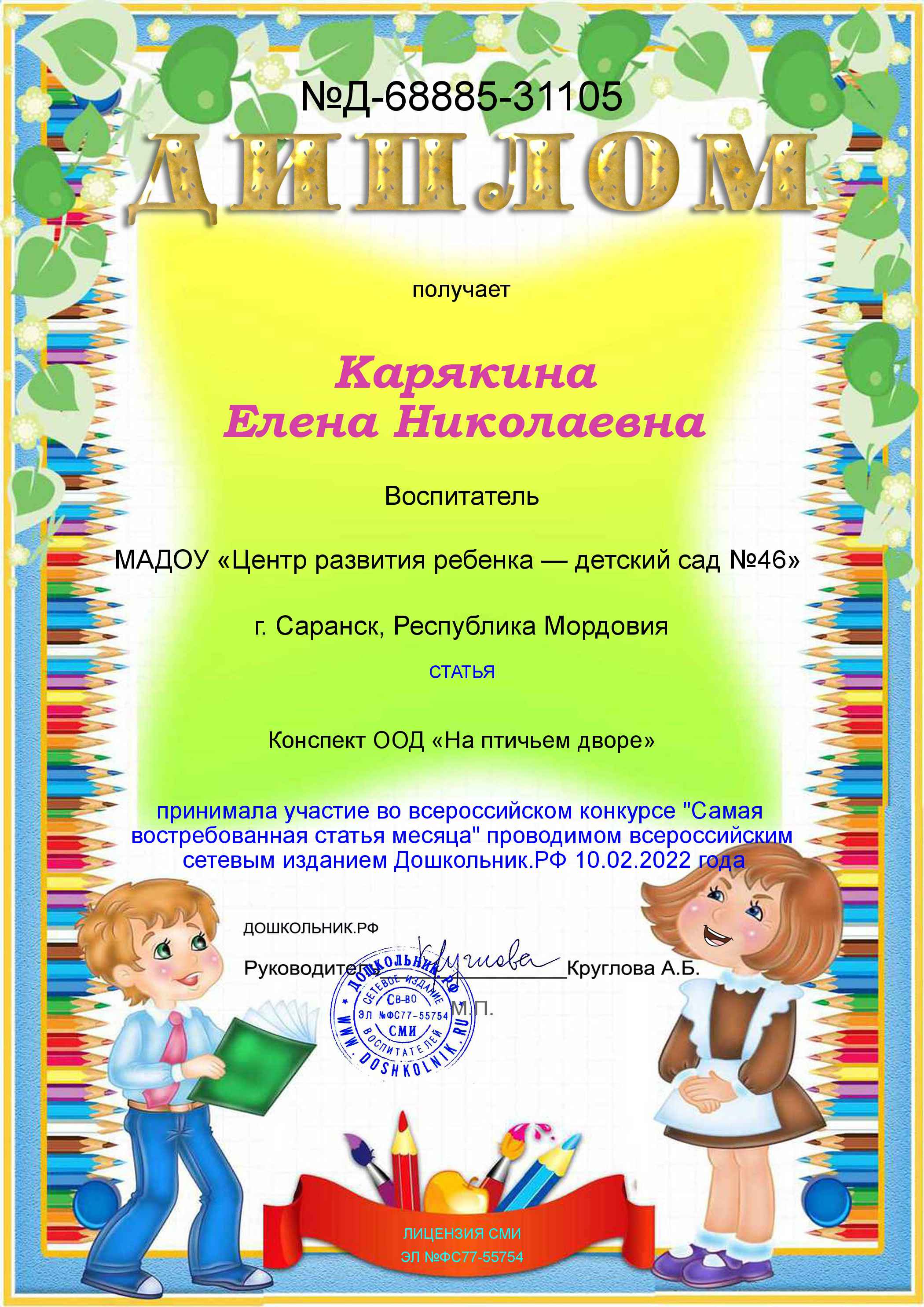 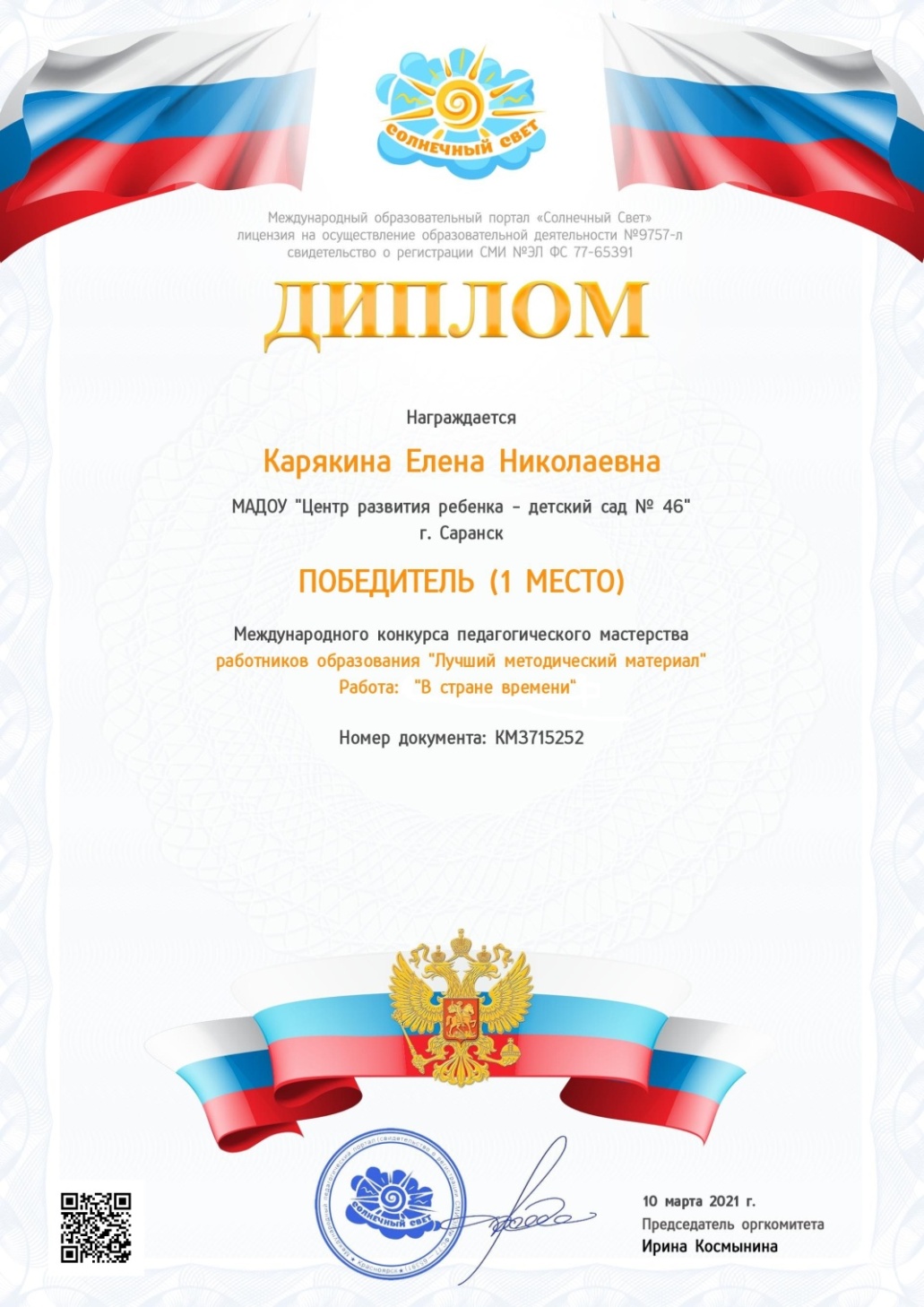 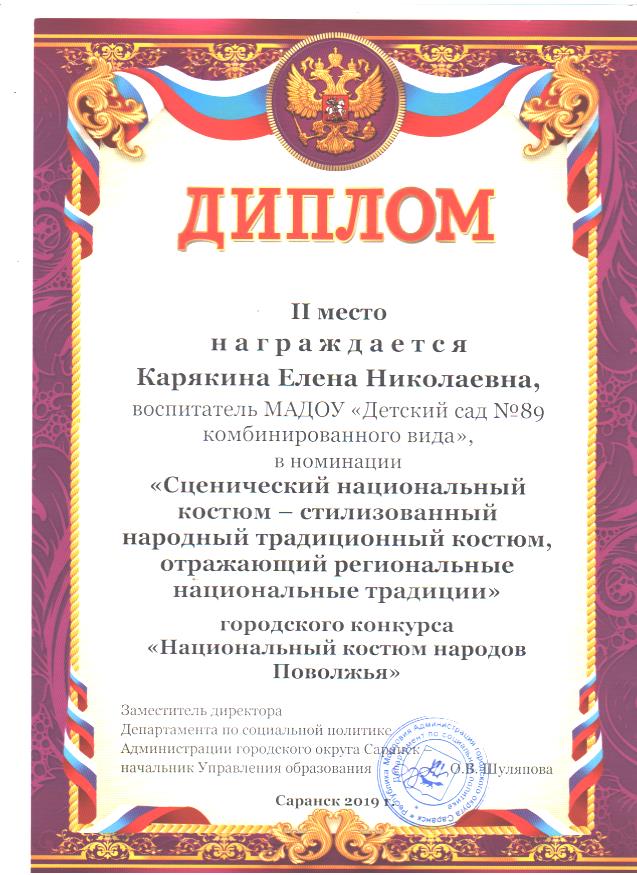 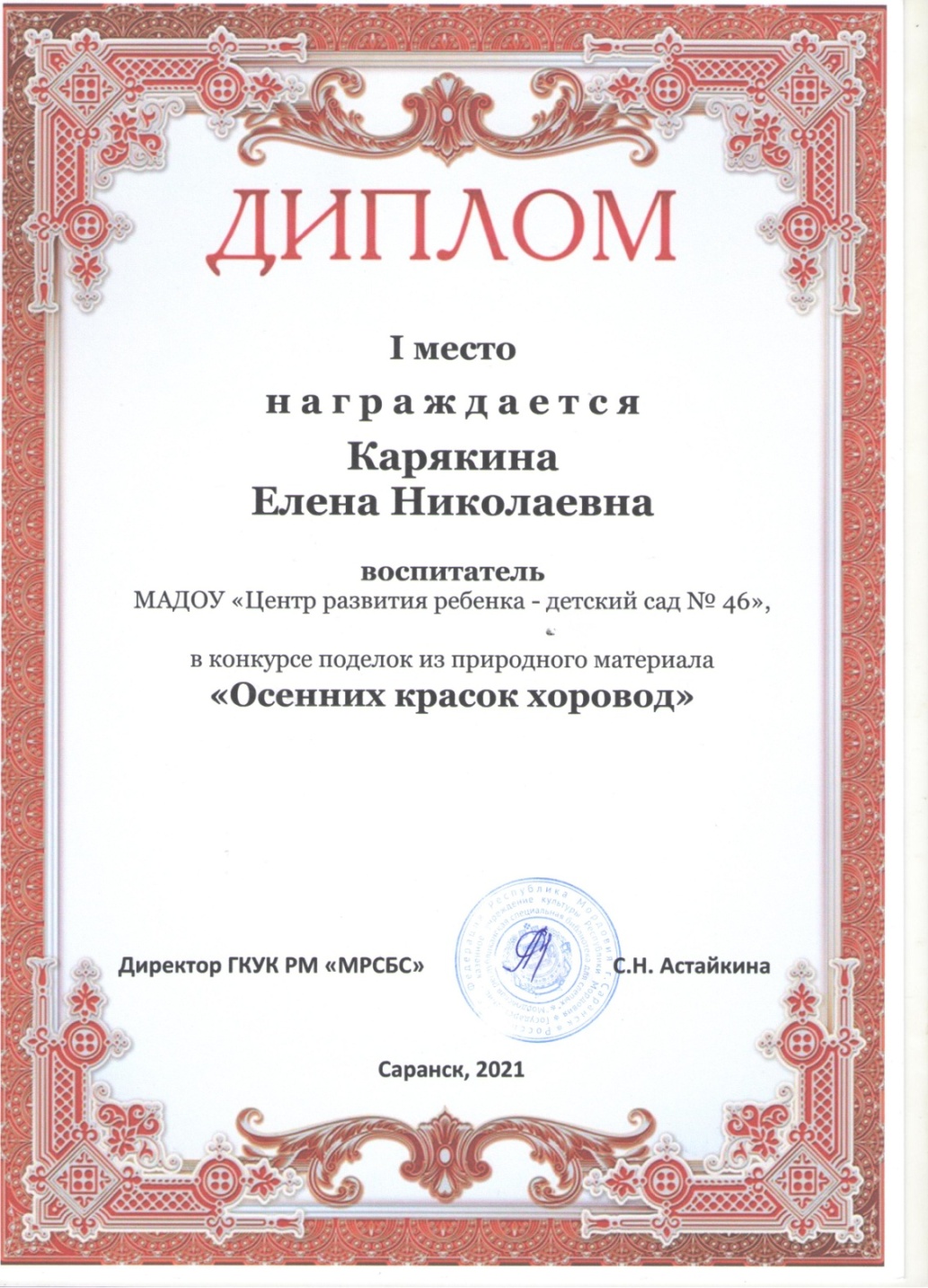 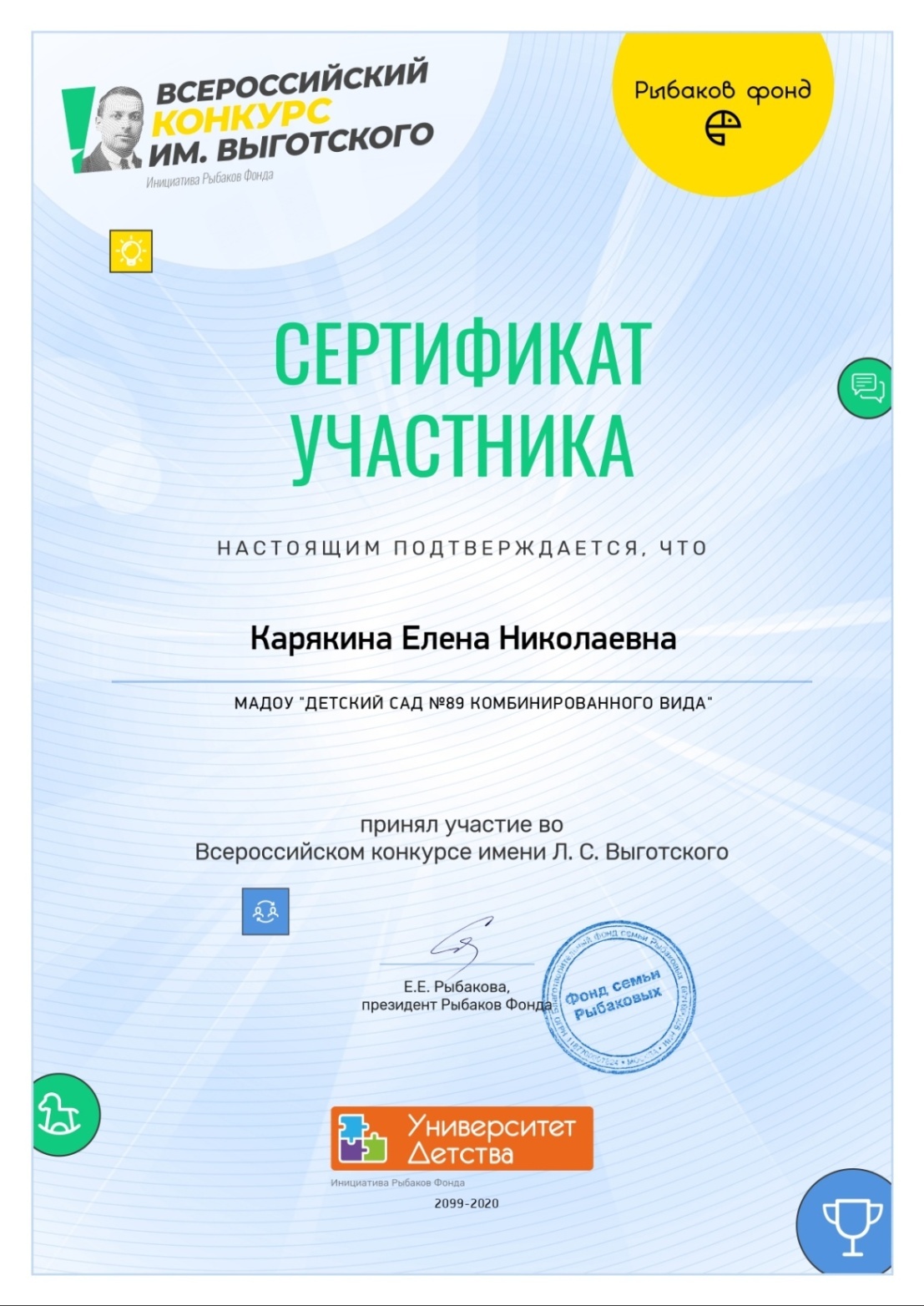 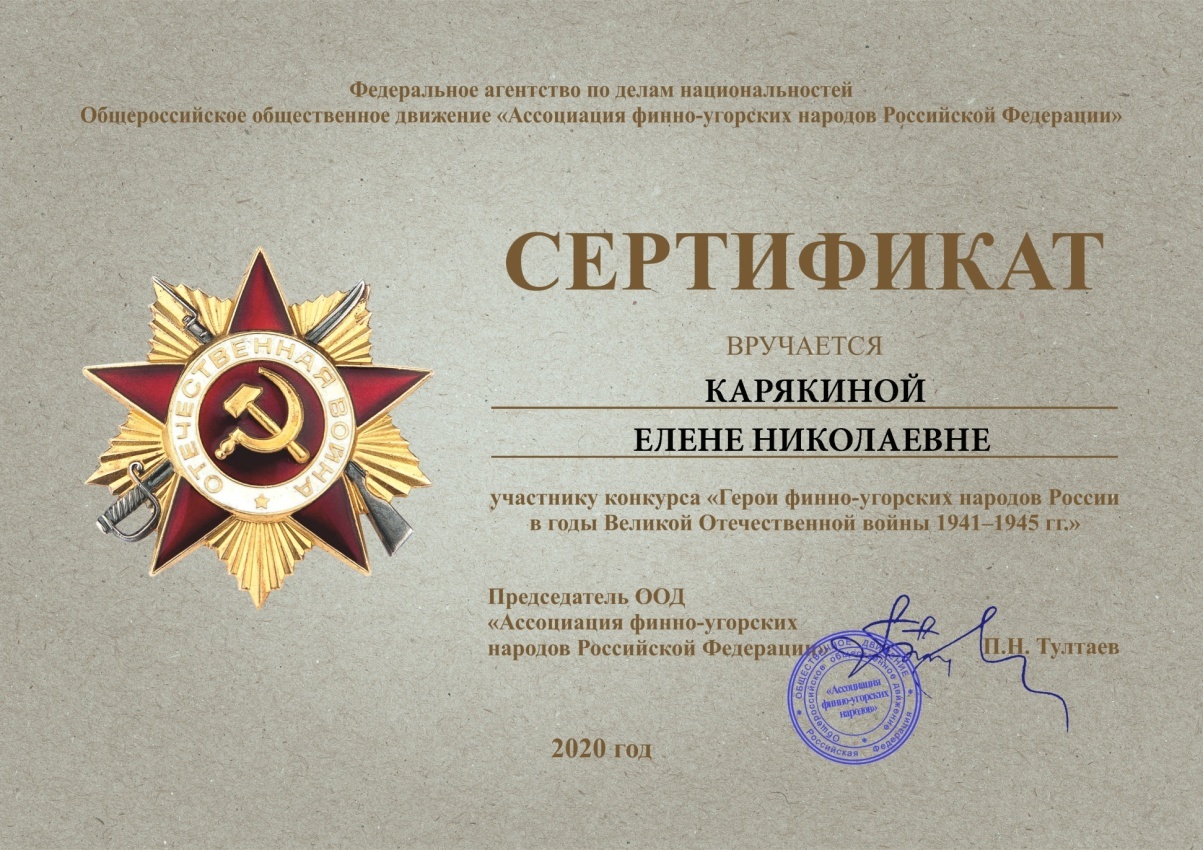 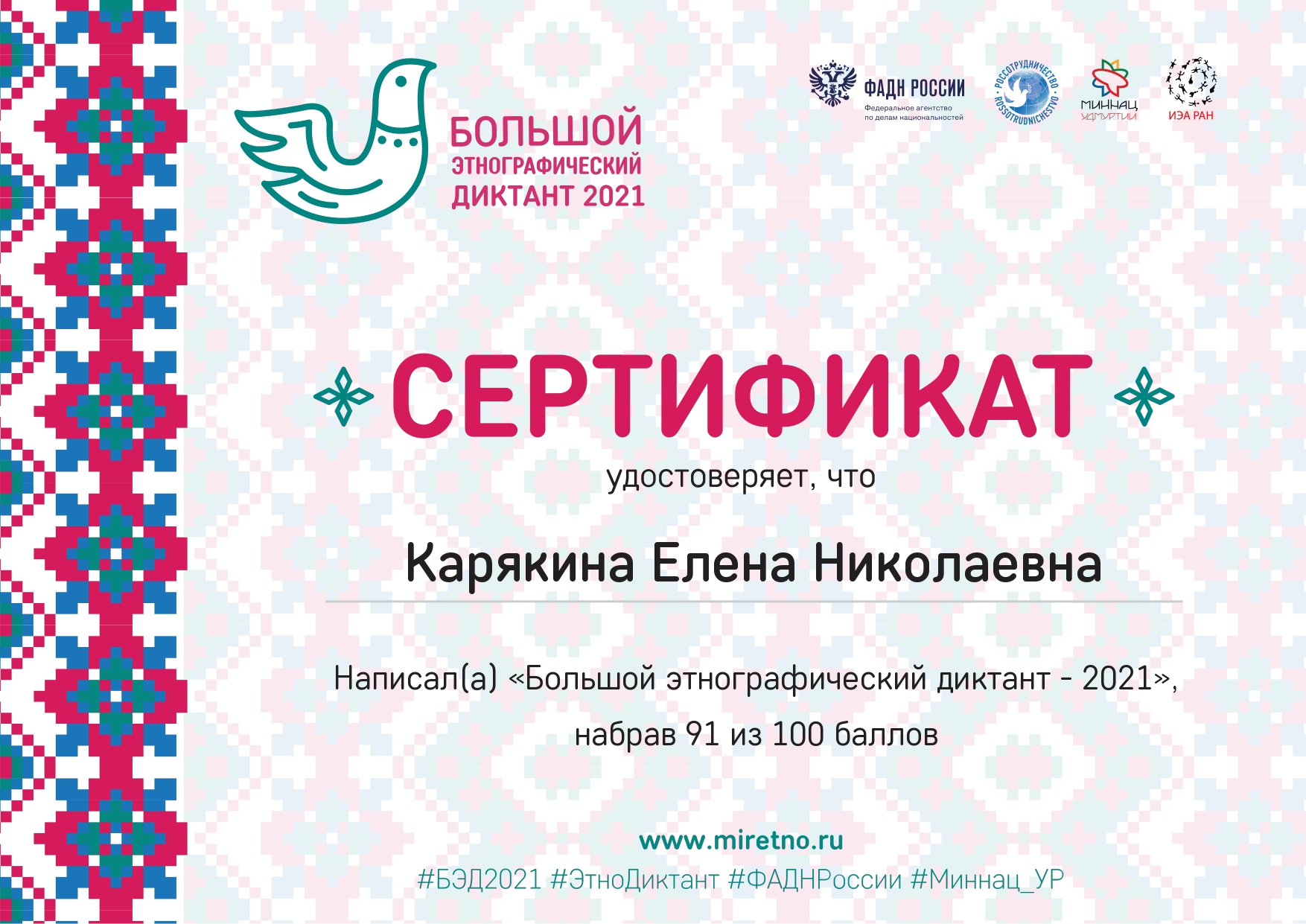 Награды и поощрения
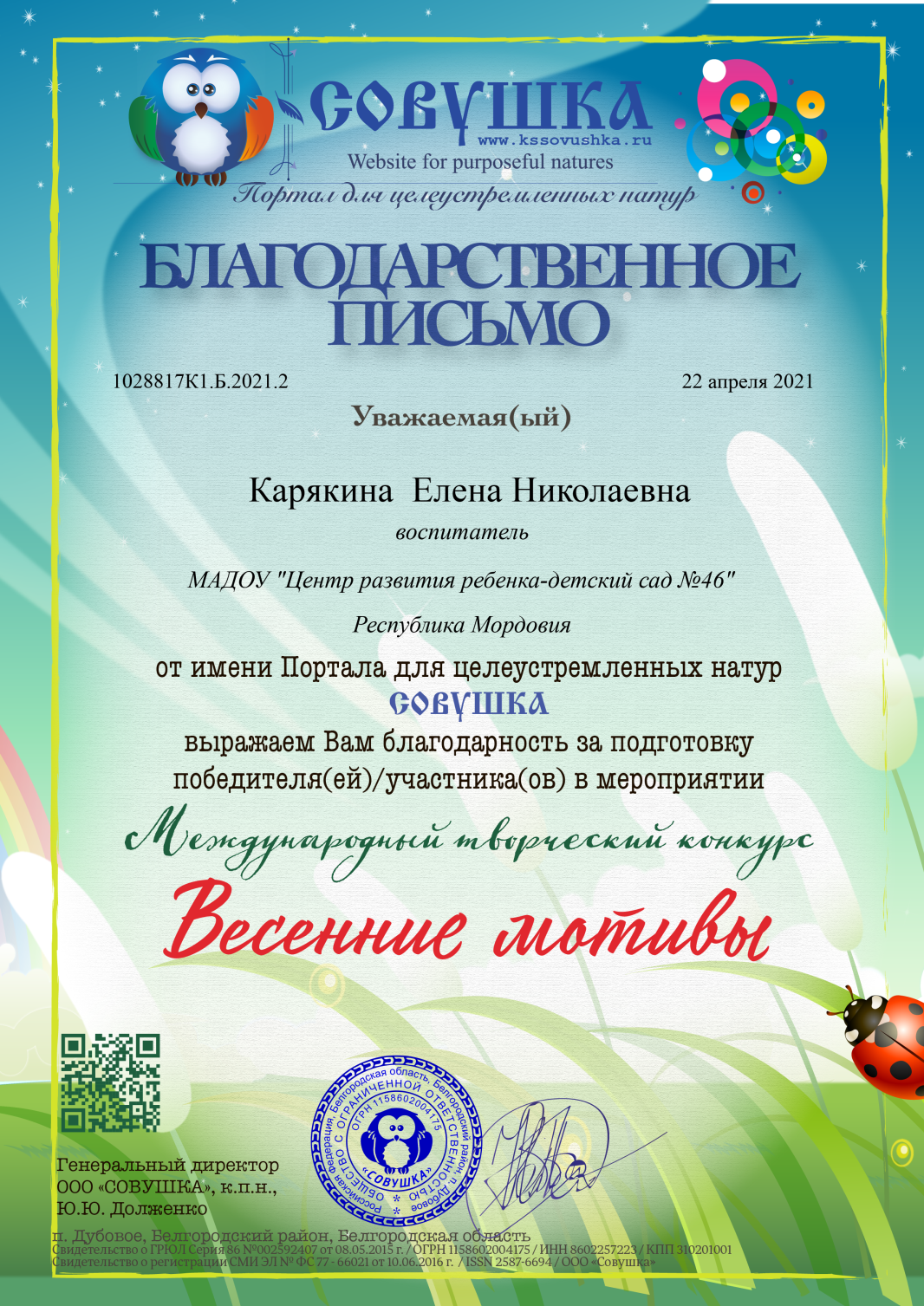 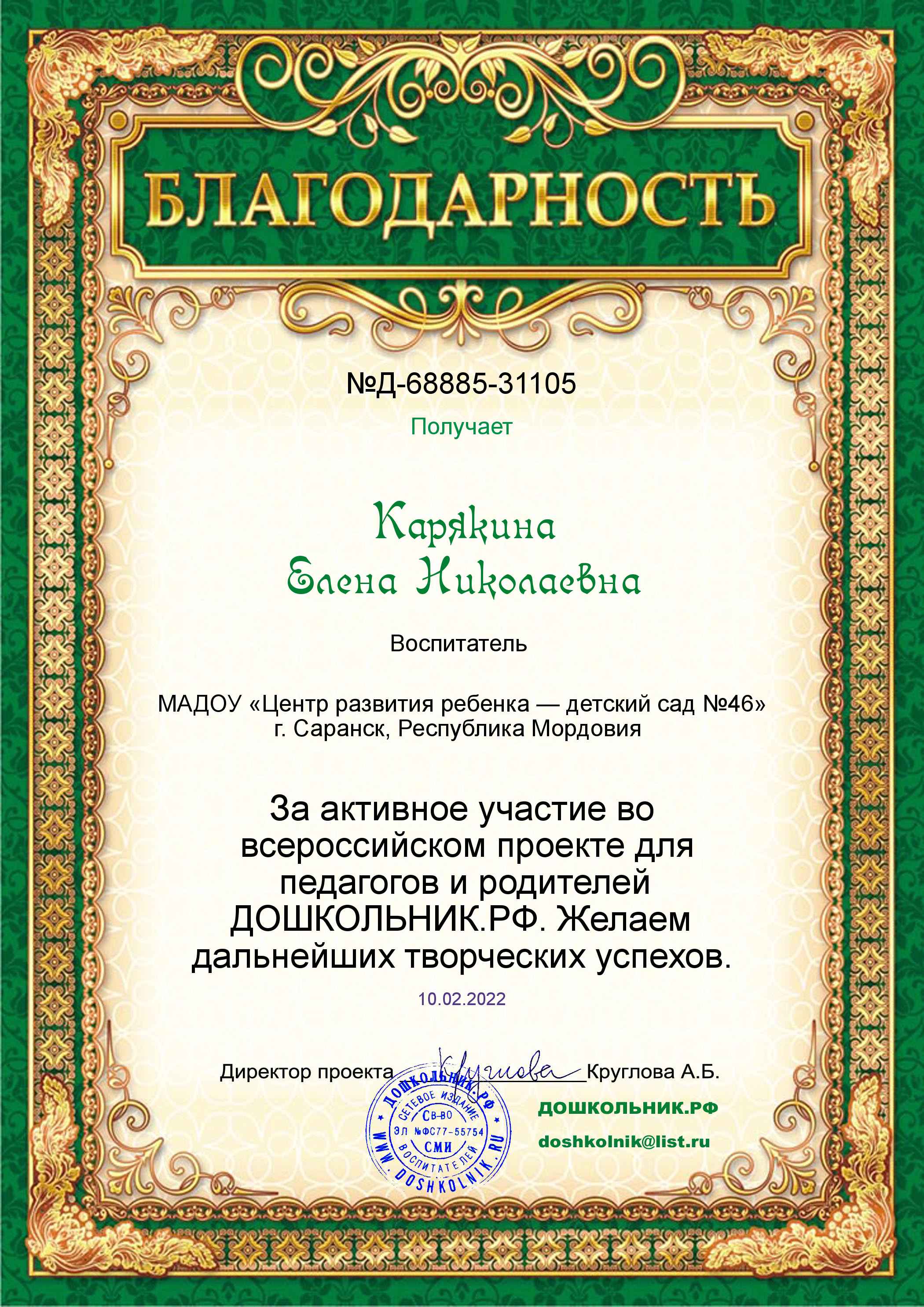 Награды и поощрения
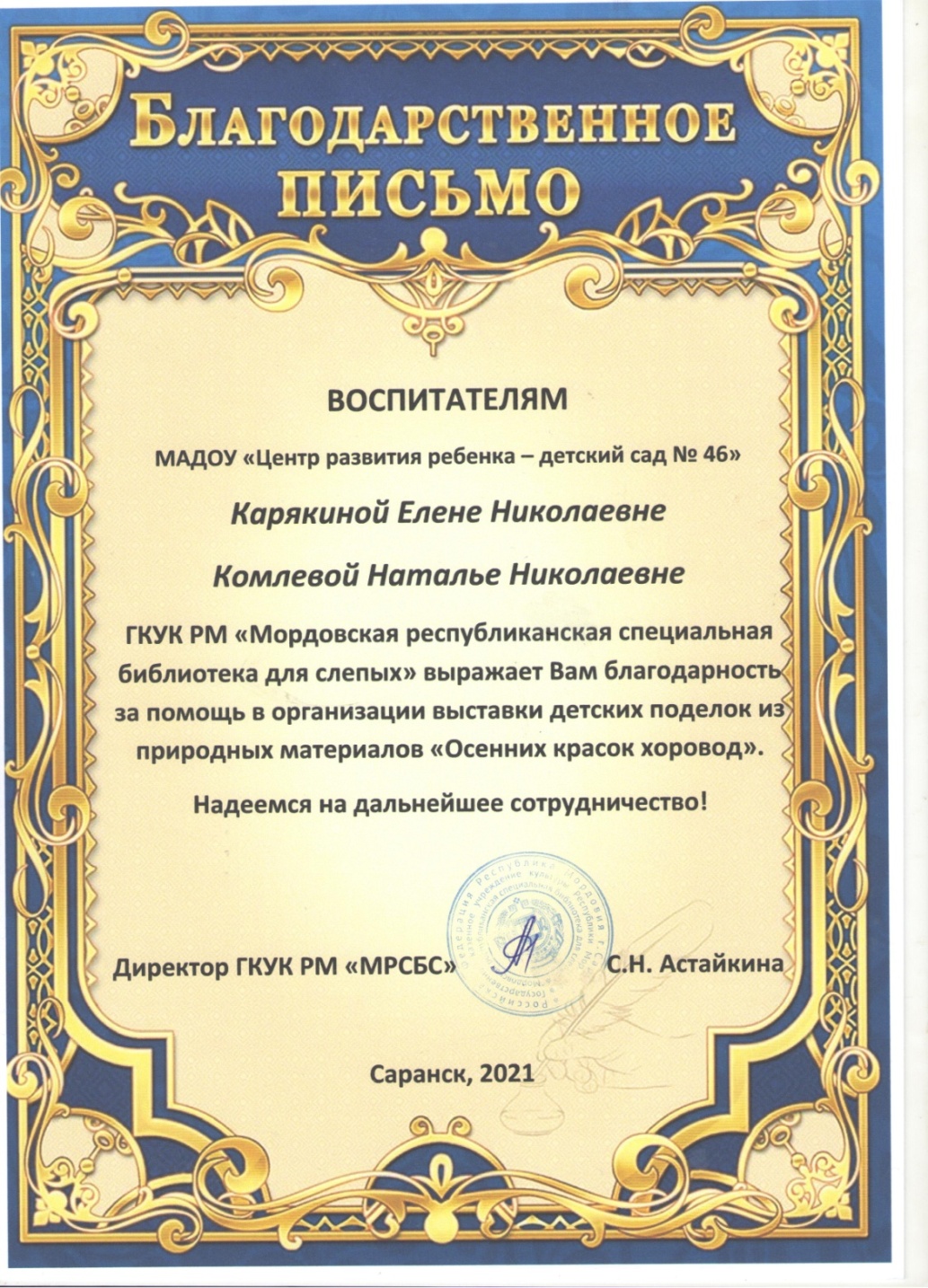 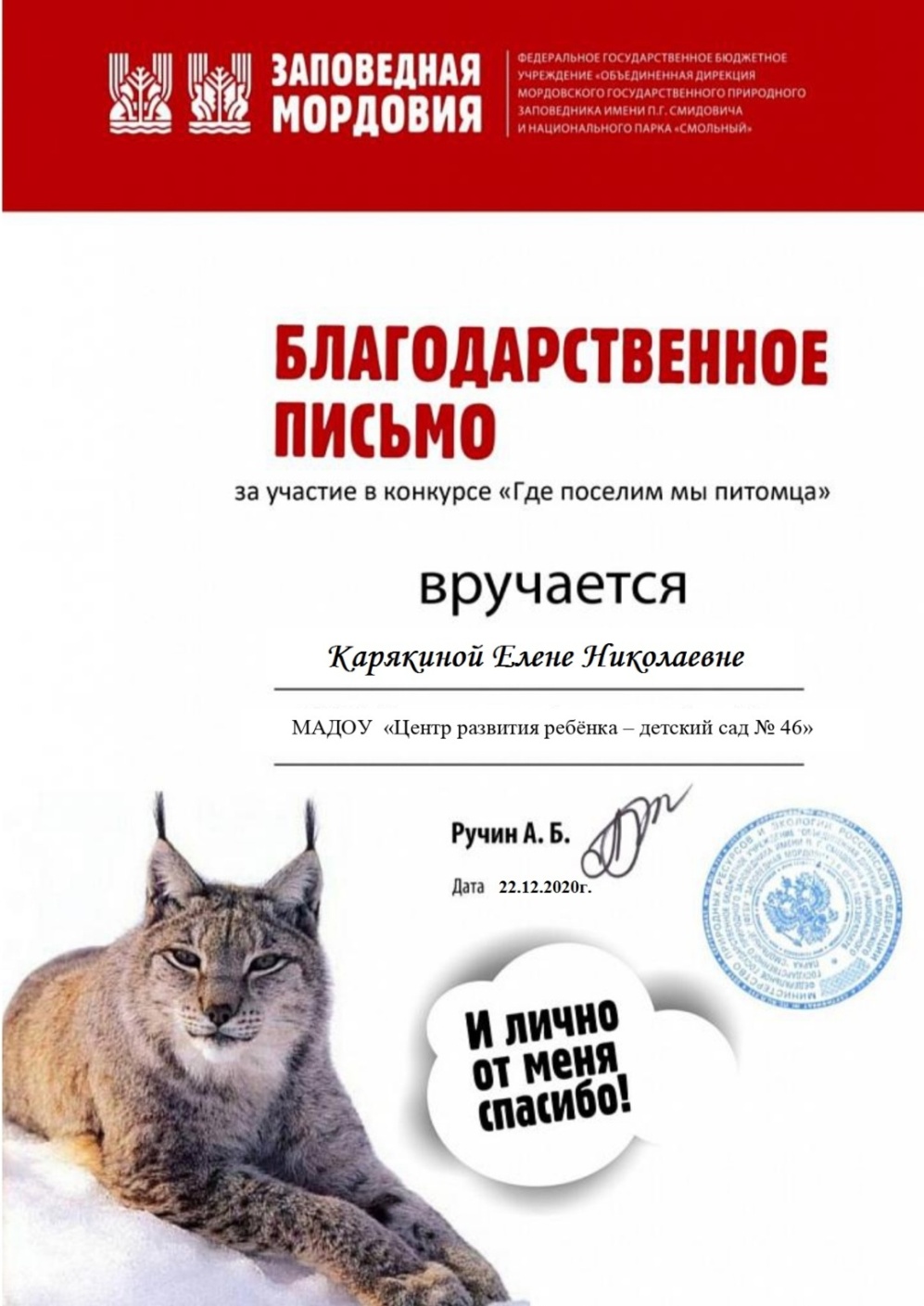